2
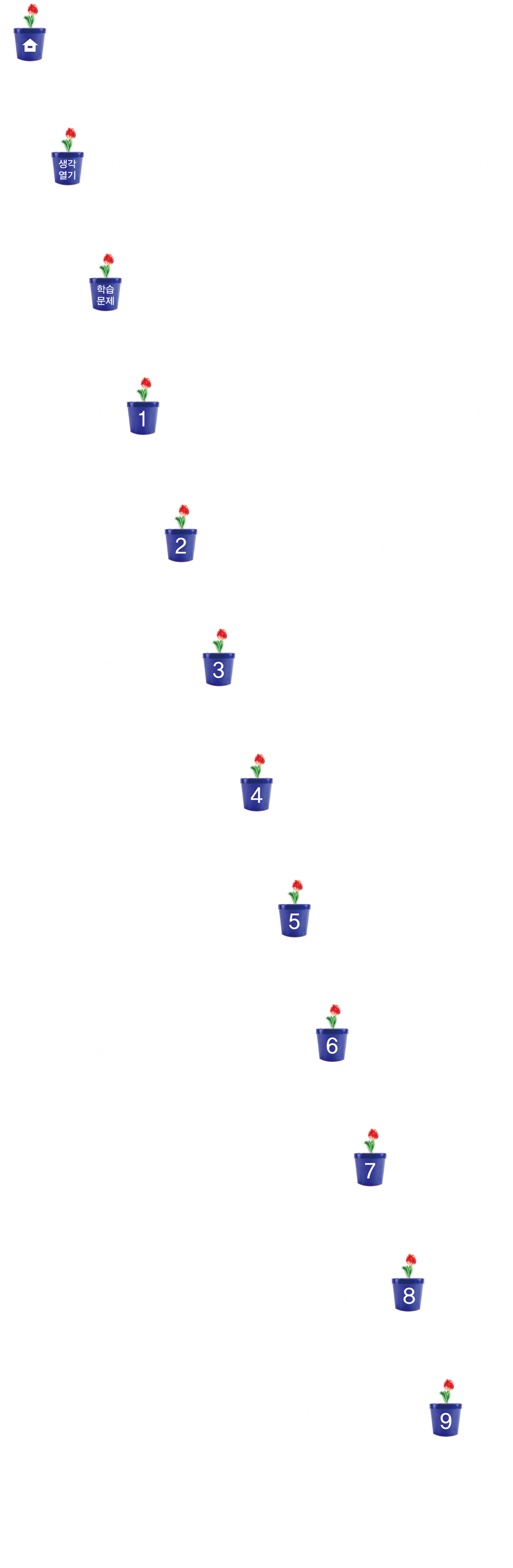 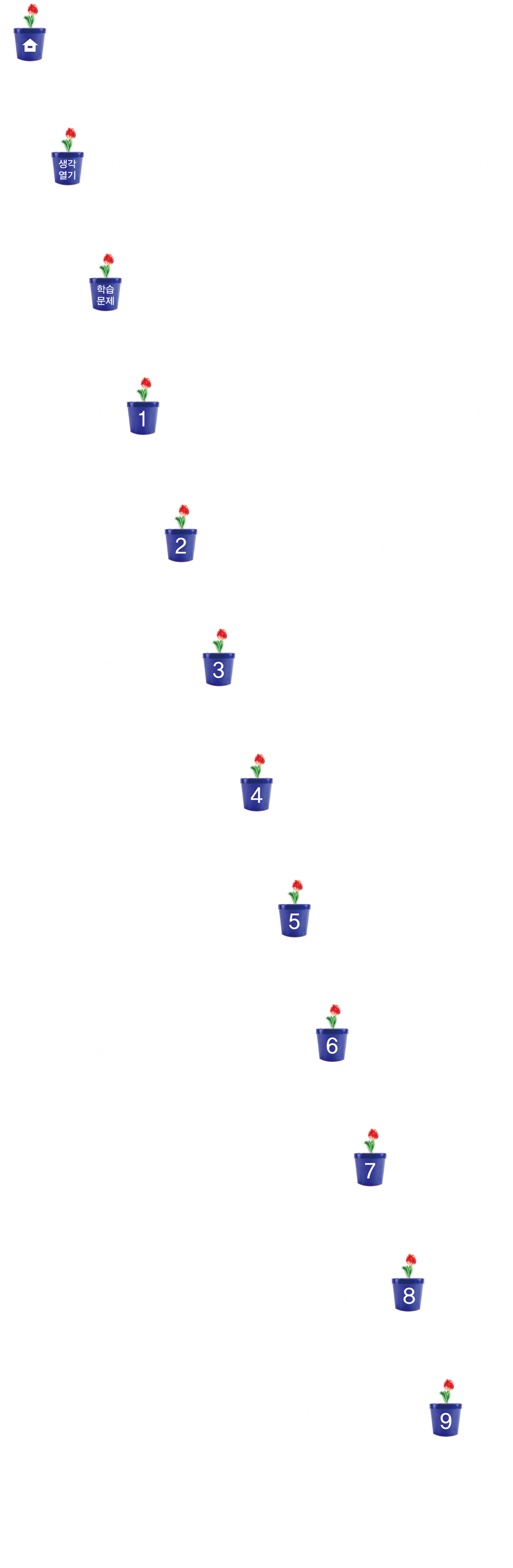 각기둥과 각뿔
(『수학』 42~43쪽)
도전 수학
각기둥과 각뿔을 찾아볼까요
9
차시
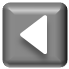 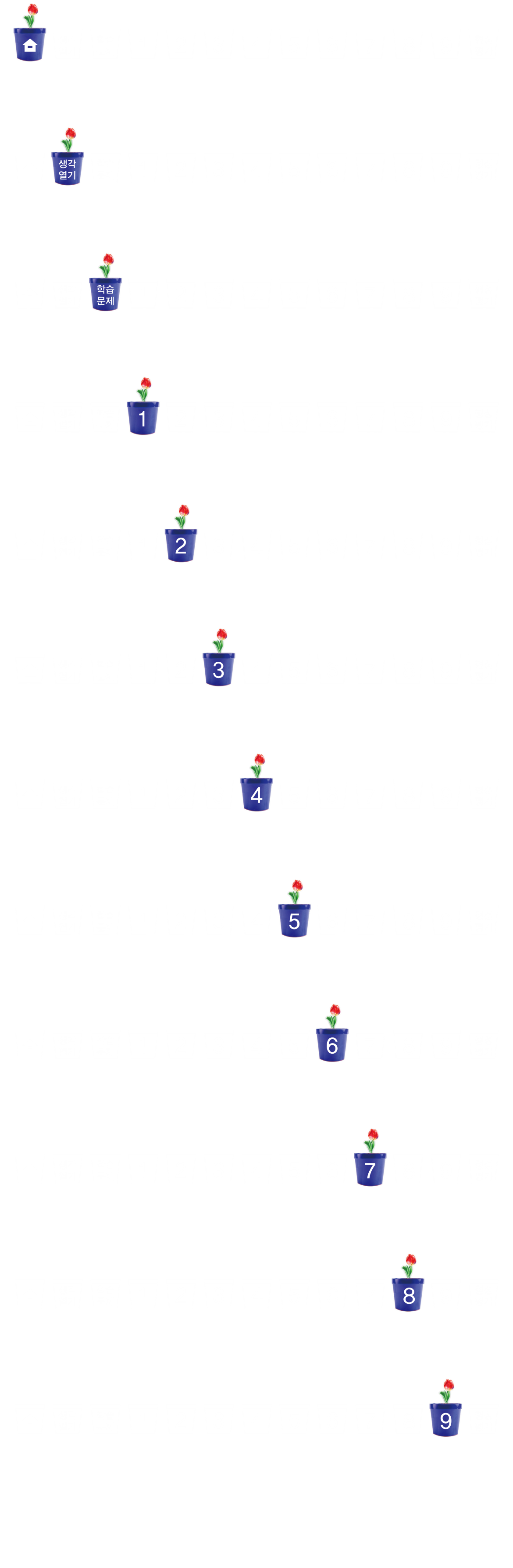 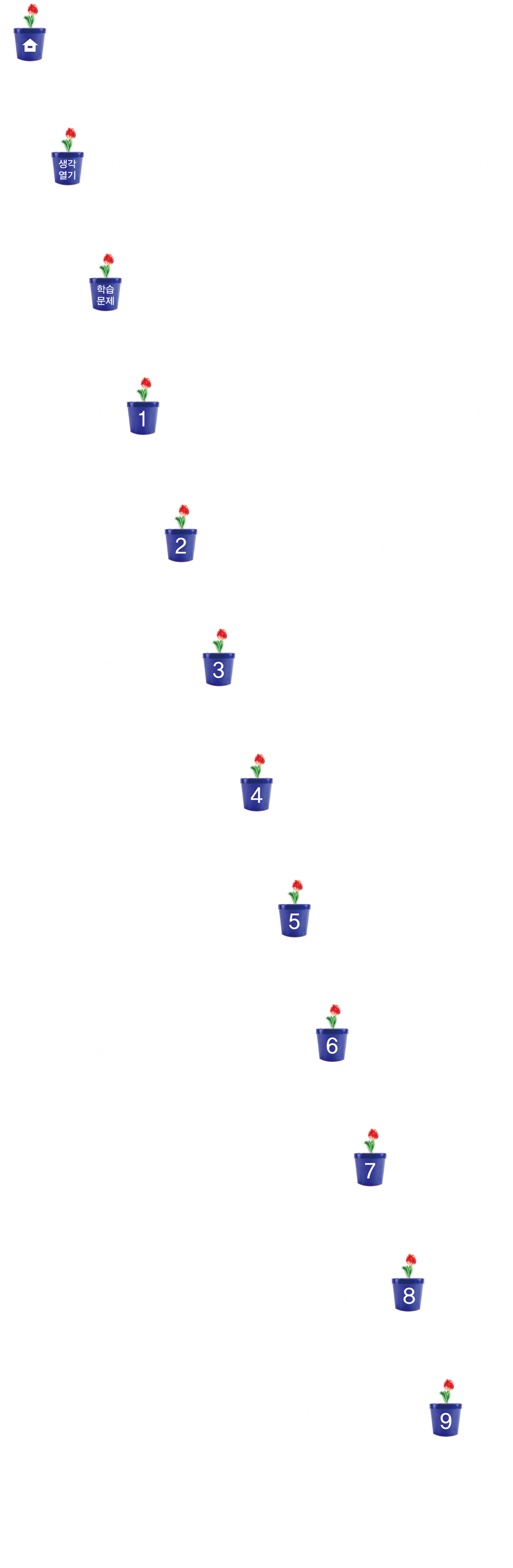 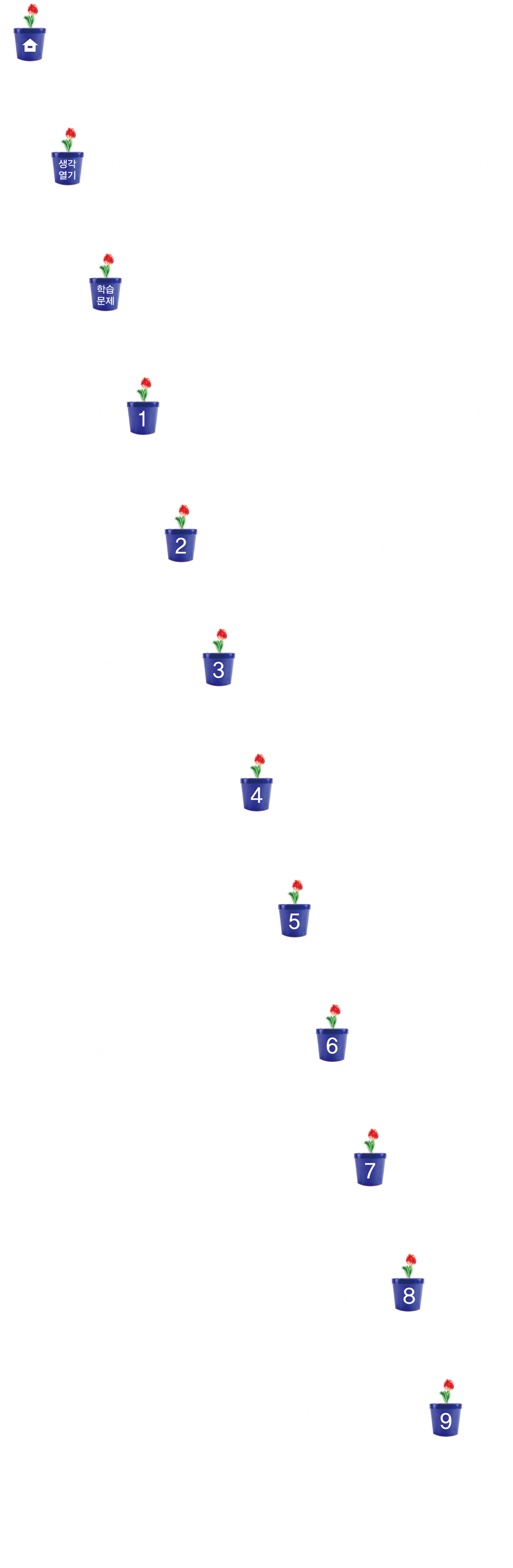 9차시
도전 수학
각기둥과 각뿔에서 꼭짓점의 수, 면의 수, 모서리의 수 
사이의 규칙을 찾고 친구들과 문제를 해결해 보아요.
학습
문제
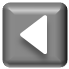 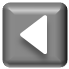 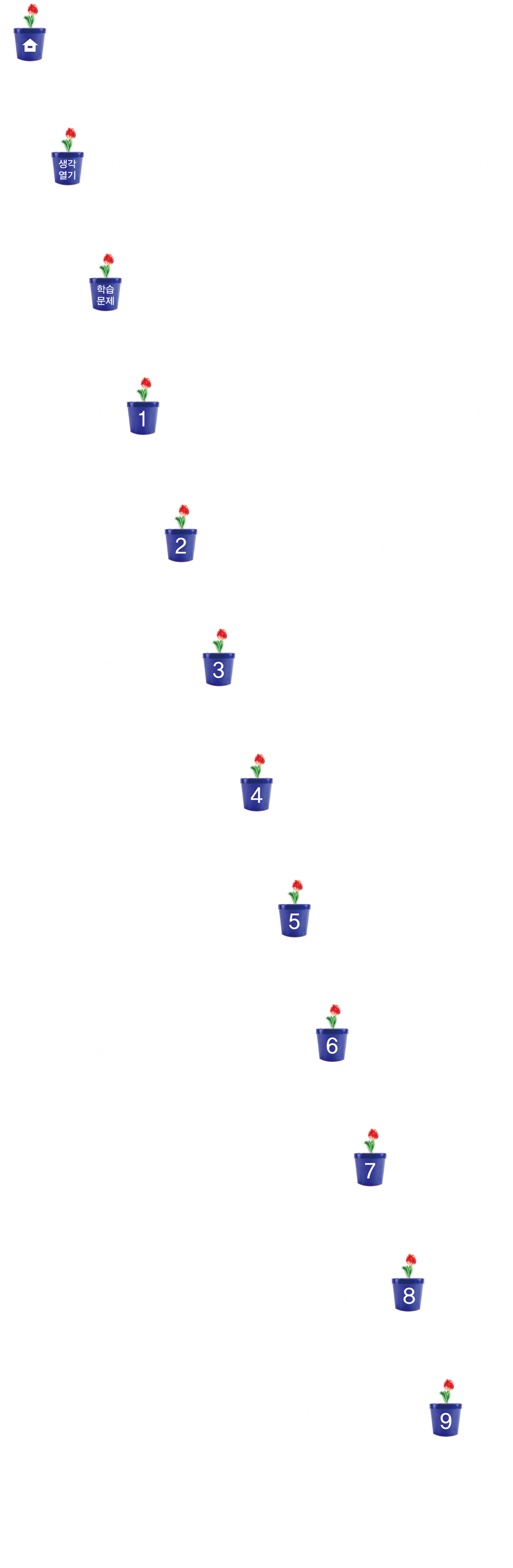 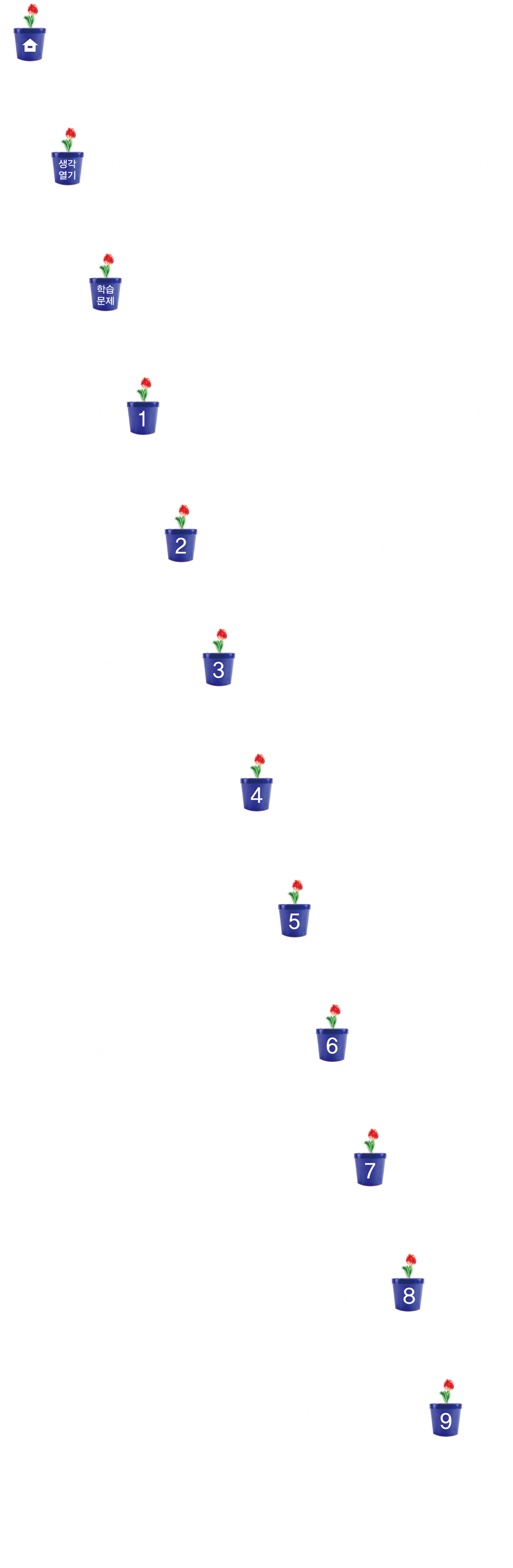 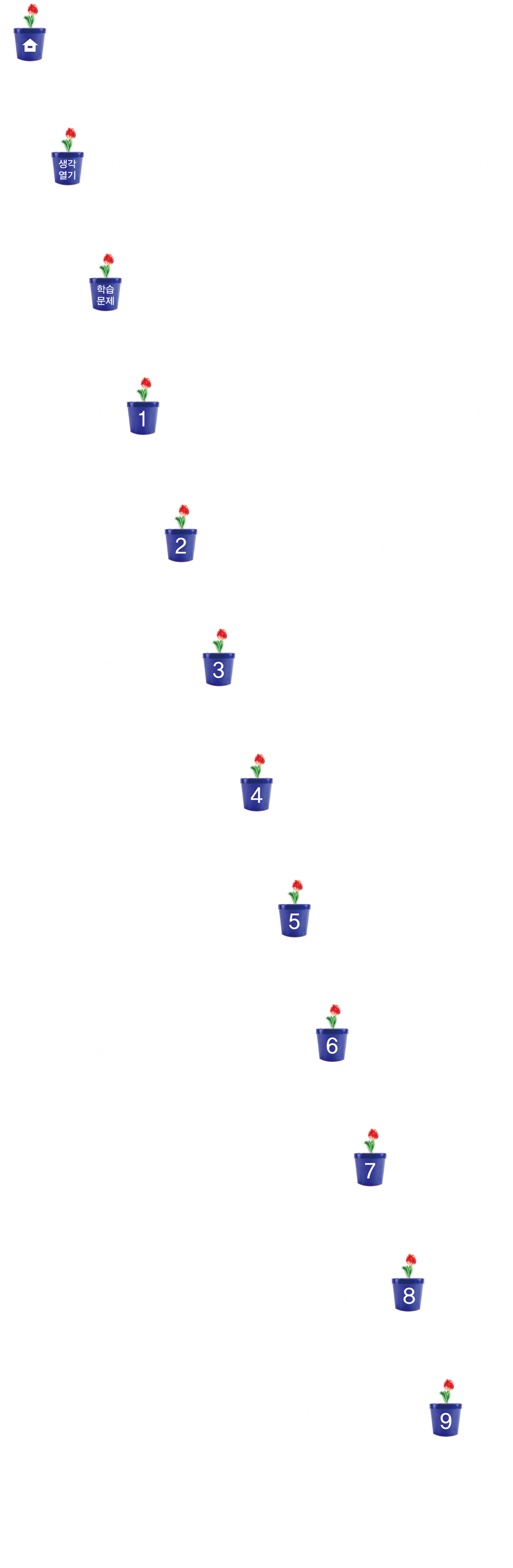 주어진 재료로 만들 수 있는     각기둥과 각뿔 찾아보기
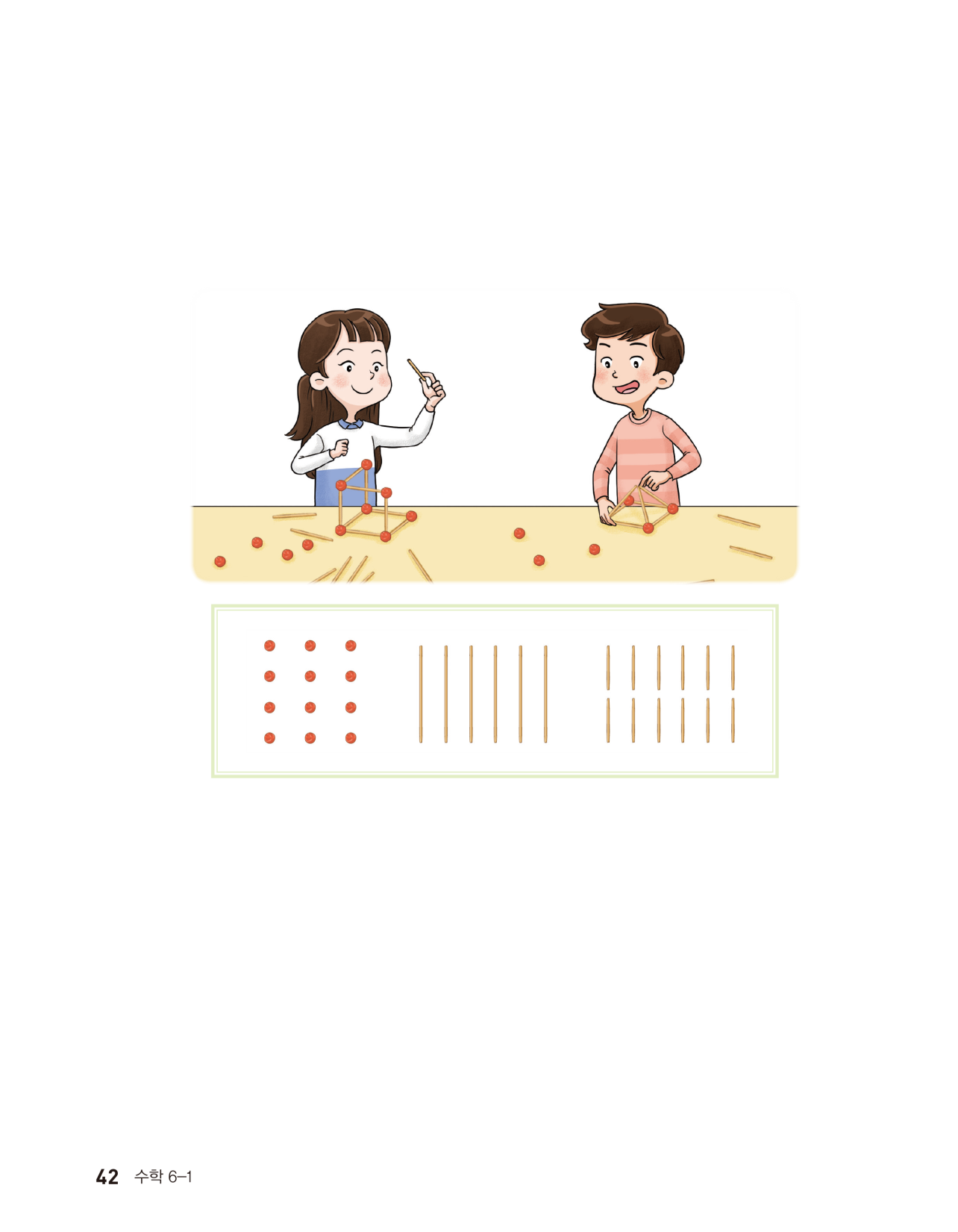 연수와 준기가 그림과 같이 꼭짓점을 고무찰흙으로, 모서리를 막대로 나타내어 입체도형을 만들려고 합니다. 주어진 재료로 만들 수 있는 각기둥과 각뿔을 찾아봅시다.
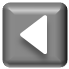 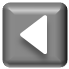 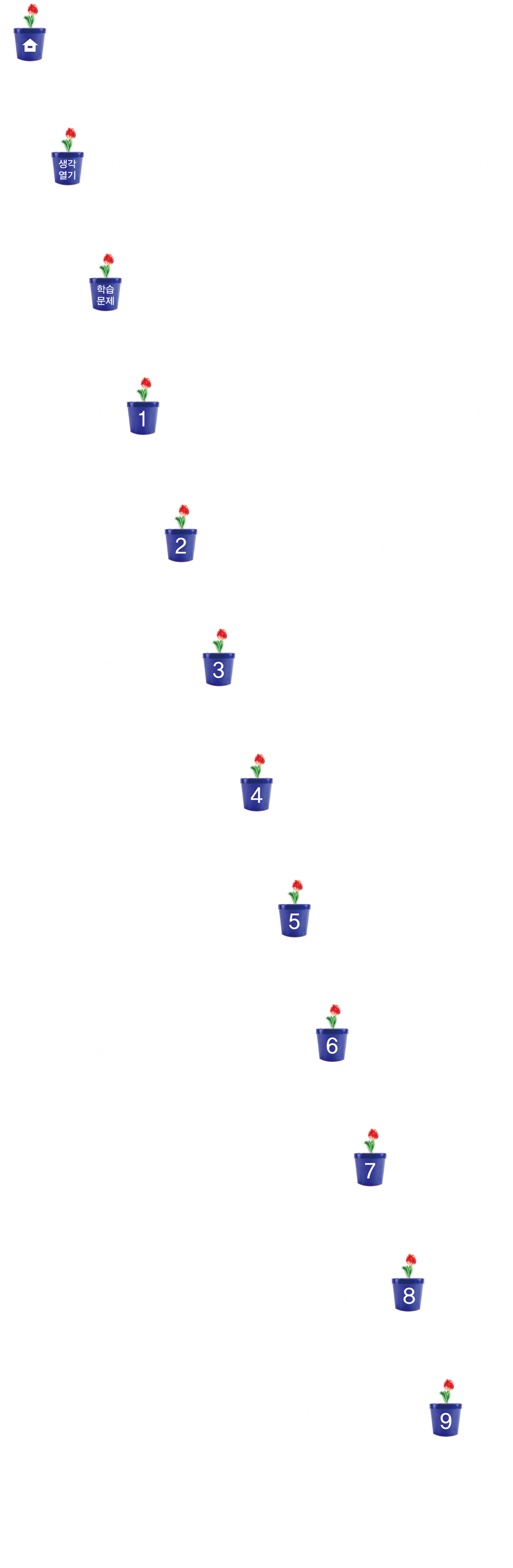 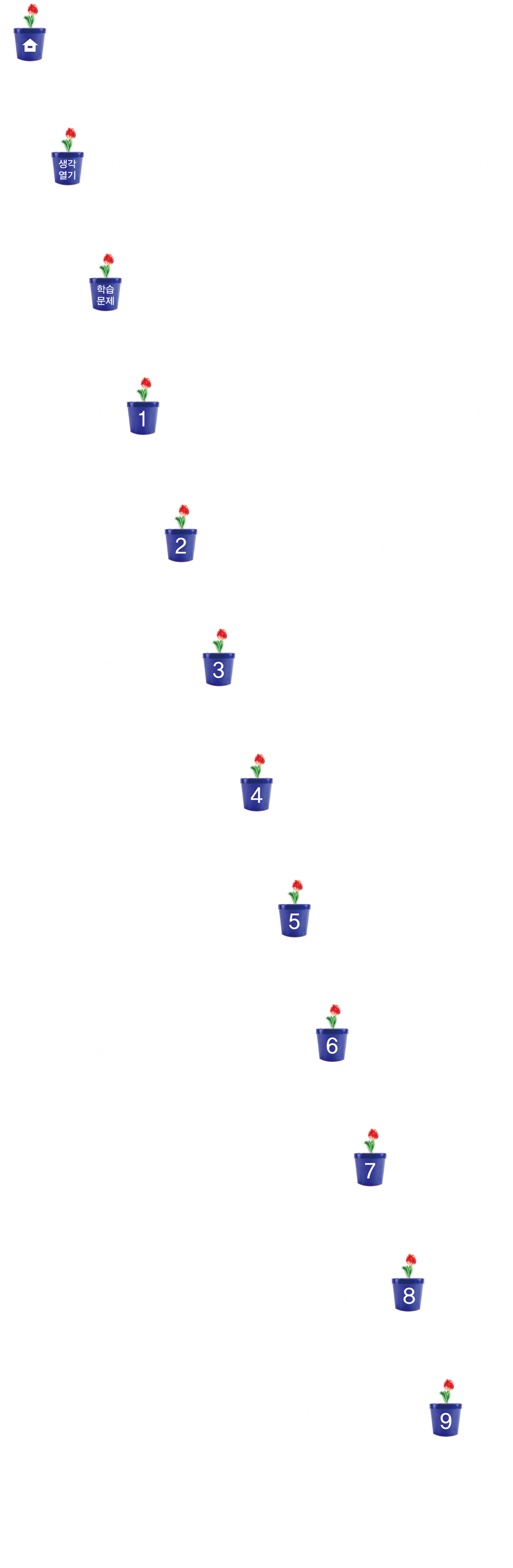 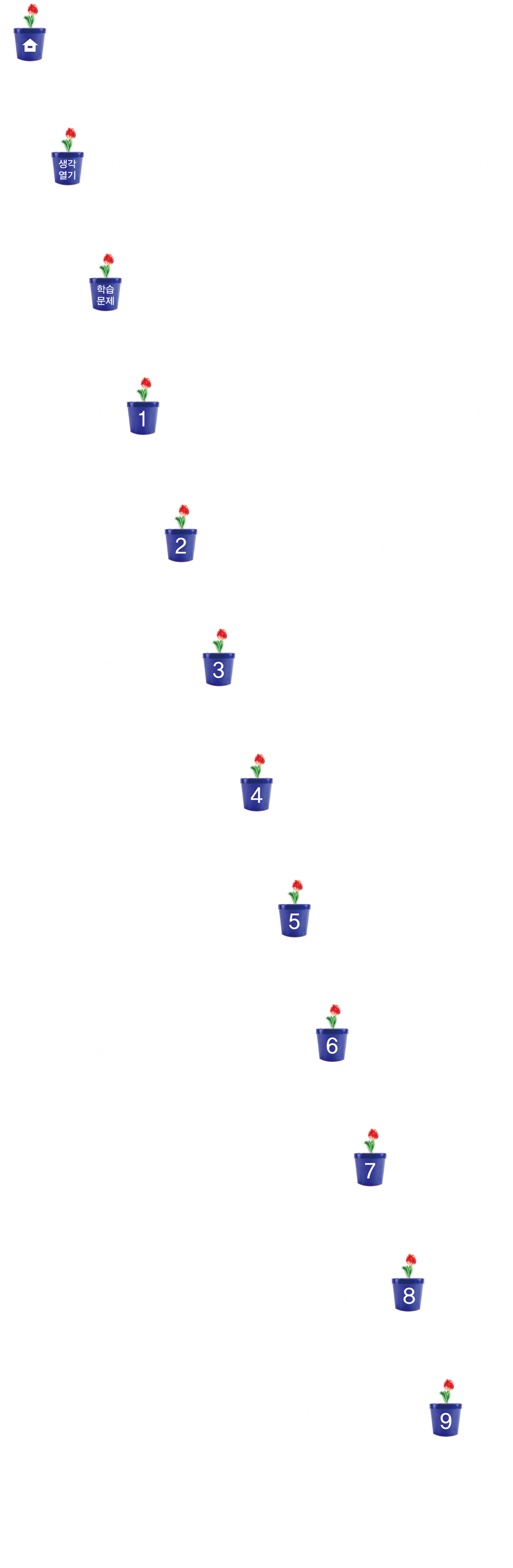 주어진 재료로 만들 수 있는     각기둥과 각뿔 찾아보기
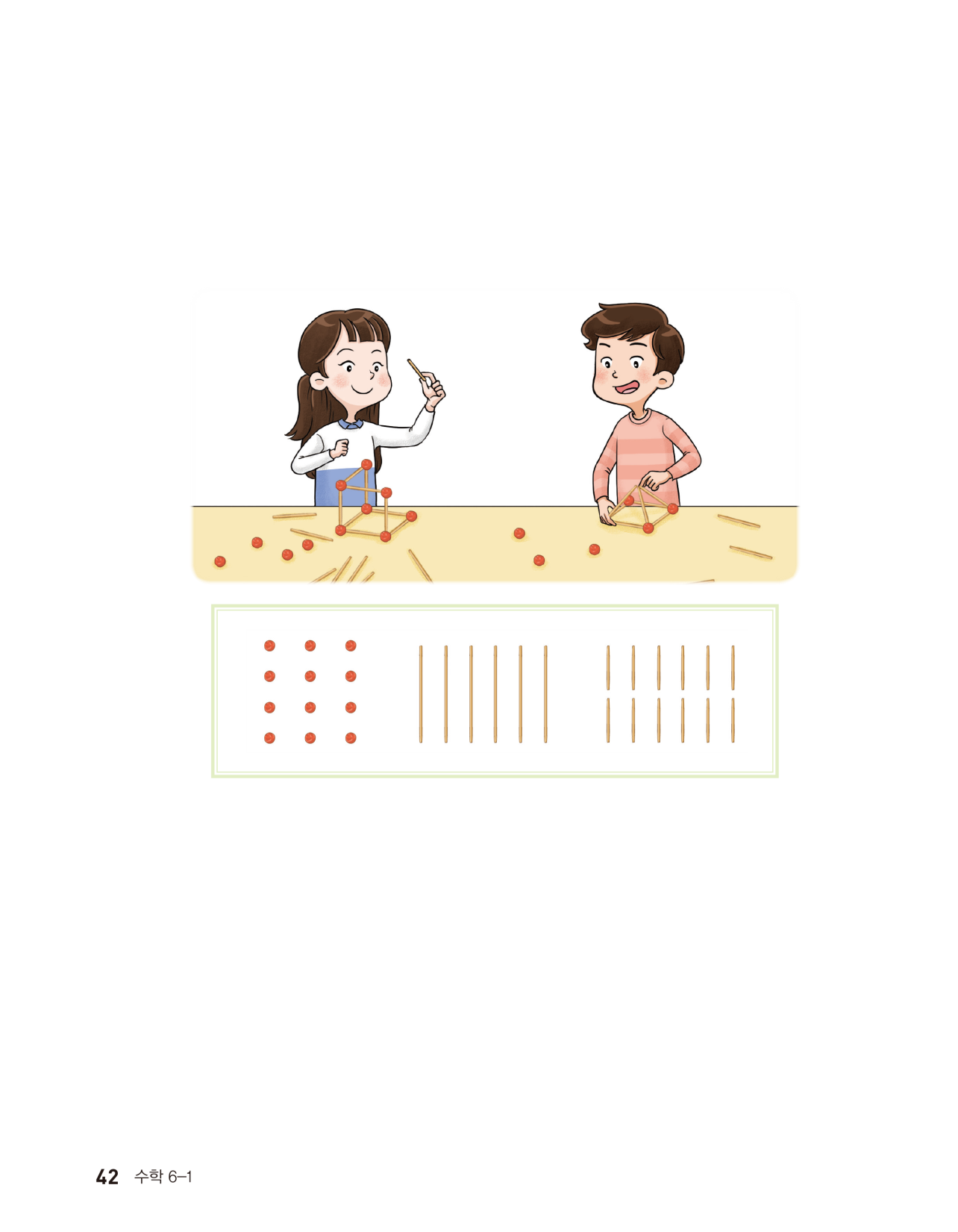 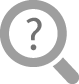 고무찰흙 12개, 긴 막대 6개, 짧은 막대 12개가 있습니다.
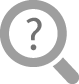 주어진 재료로 만들 수 있는 각기둥과 각뿔입니다.
어떤 재료가 주어졌나요?
구하려고 하는 것은 무엇인가요?
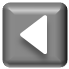 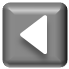 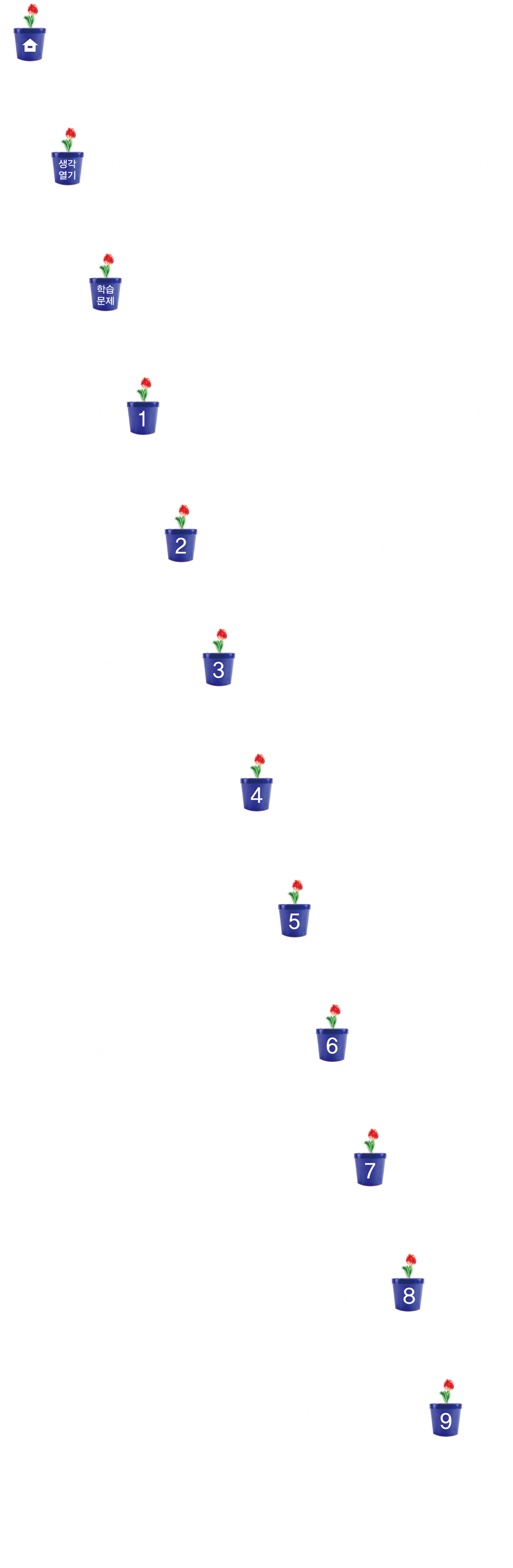 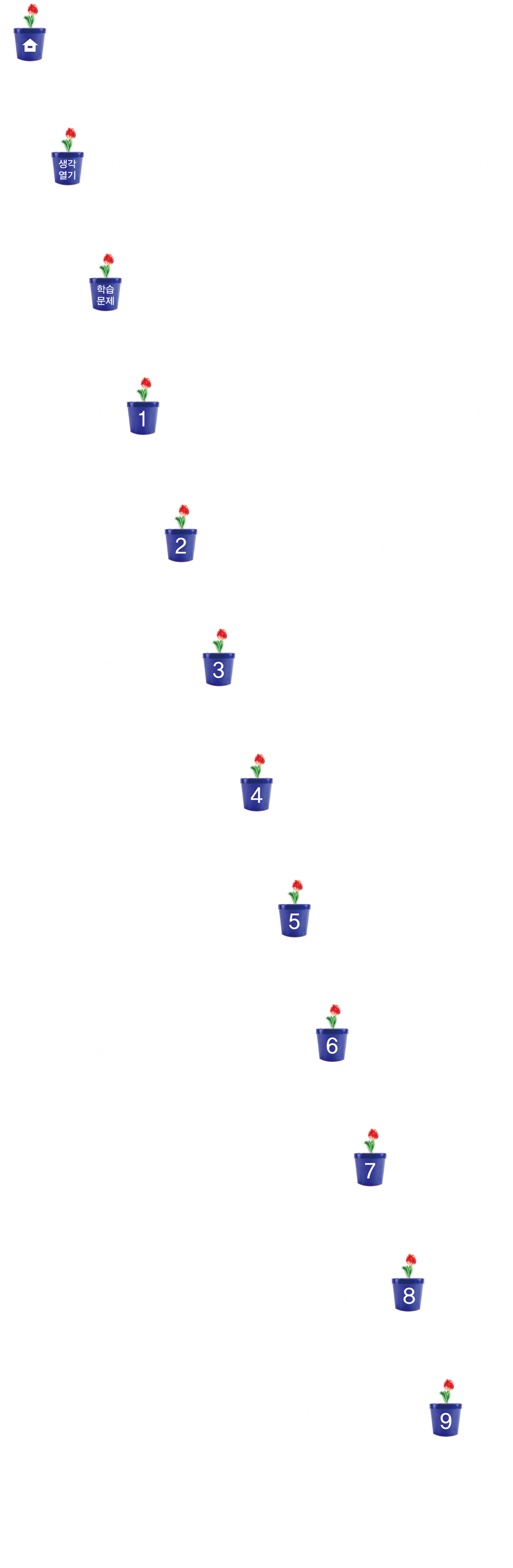 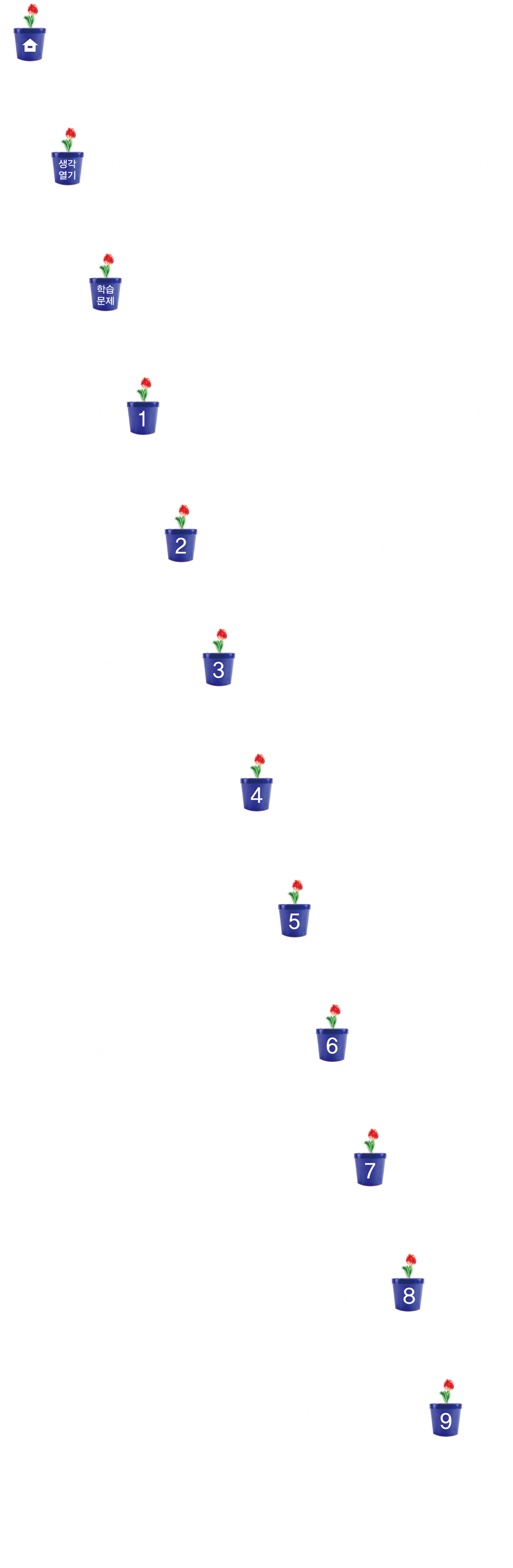 주어진 재료로 만들 수 있는     각기둥과 각뿔 찾아보기
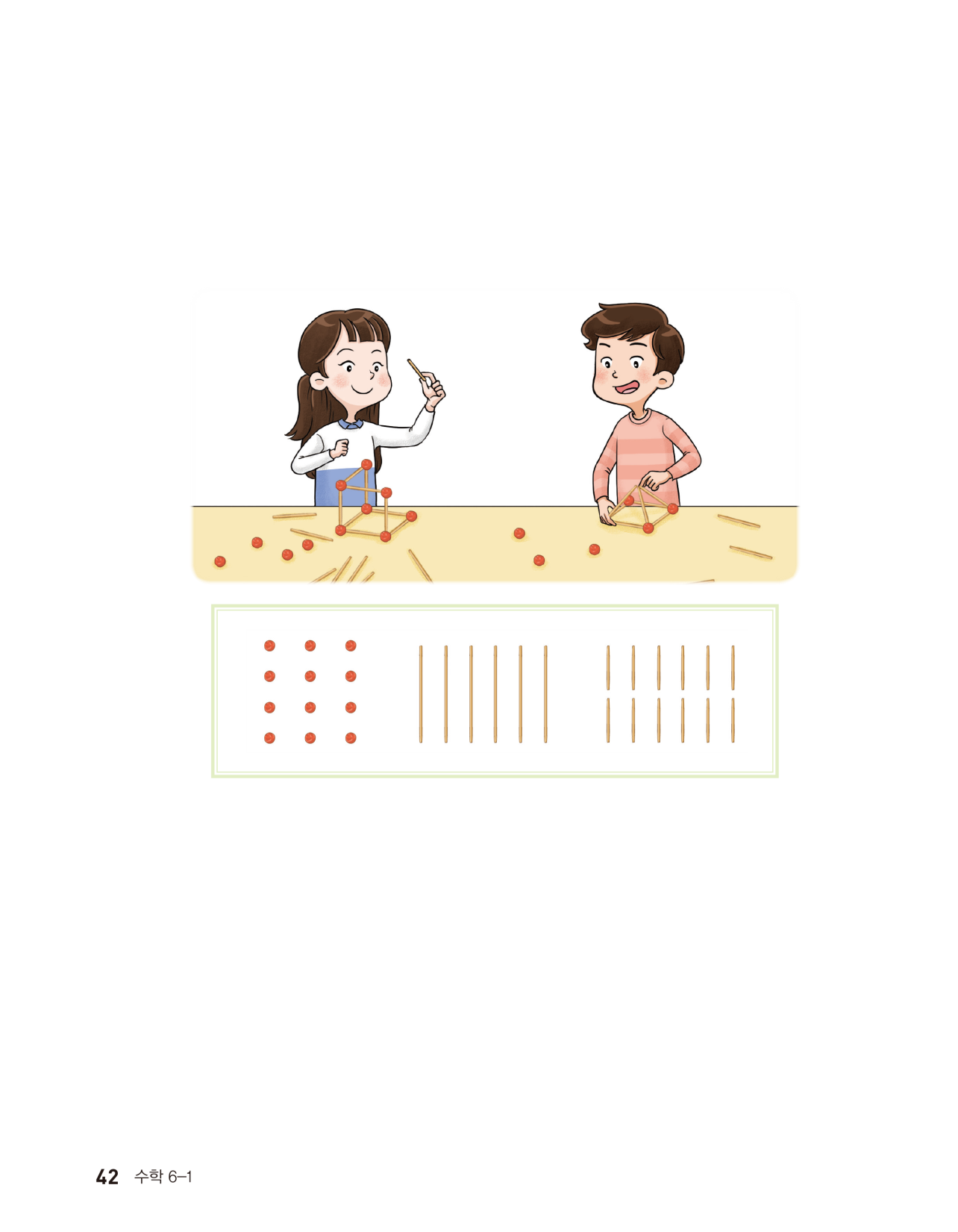 꼭짓점의 수가 12 이하이고, 모서리의 수가 18 이하인 각기둥과 각뿔을 만들 수 있습니다.
주어진 재료로 만들 수 있는 각기둥과 각뿔을 찾아야 합니다.
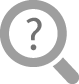 문제에서 주어진 정보를 모두 써 보세요.
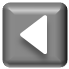 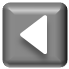 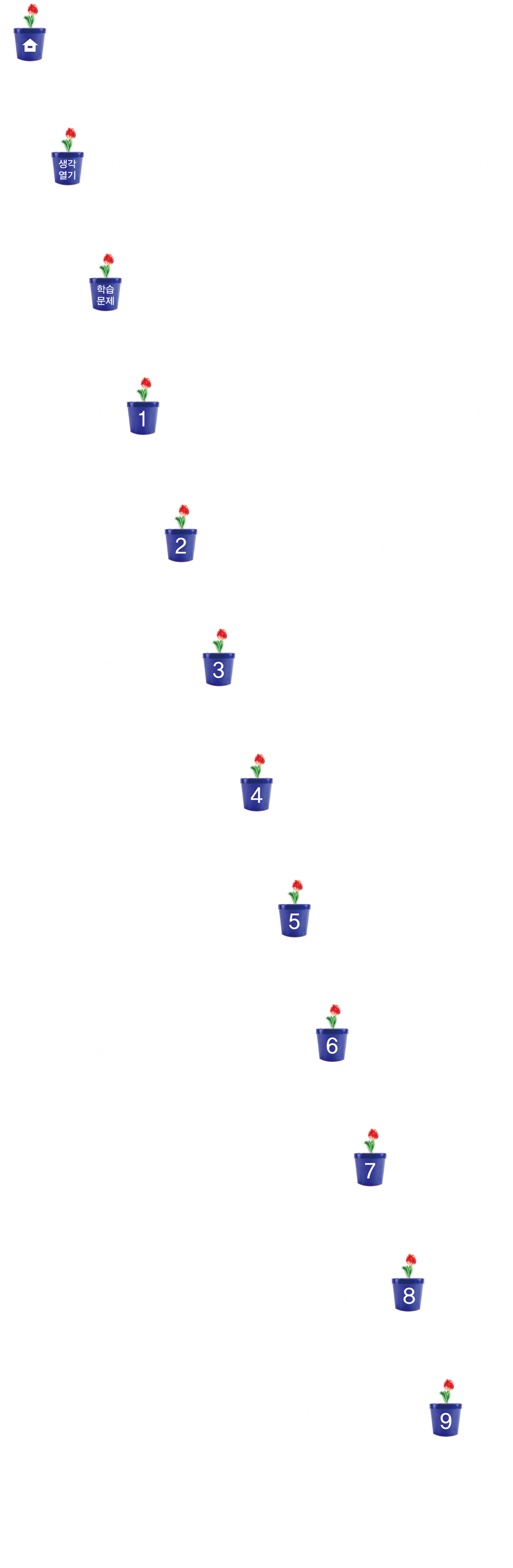 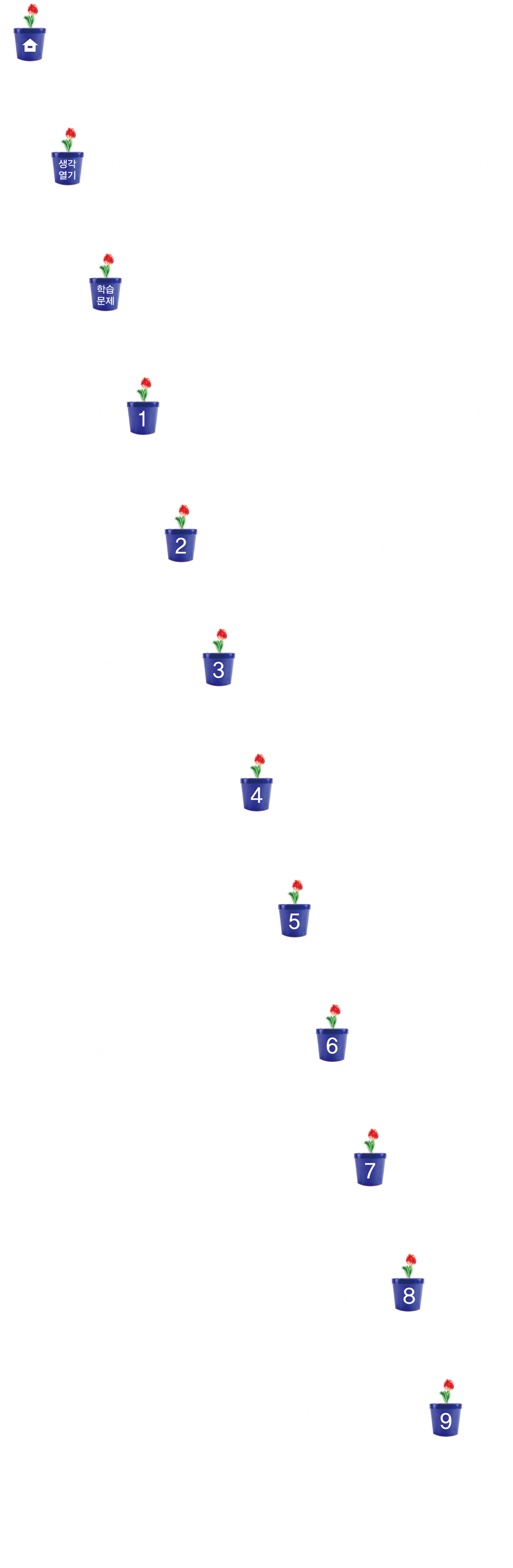 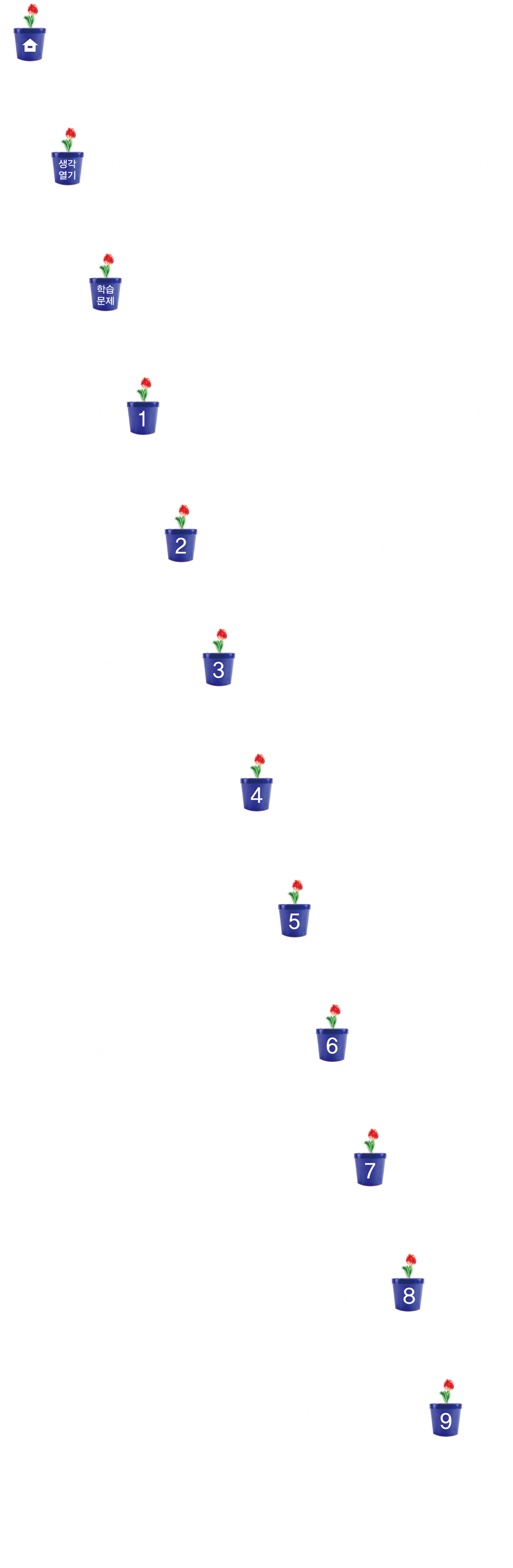 주어진 재료로 만들 수 있는     각기둥과 각뿔 찾아보기
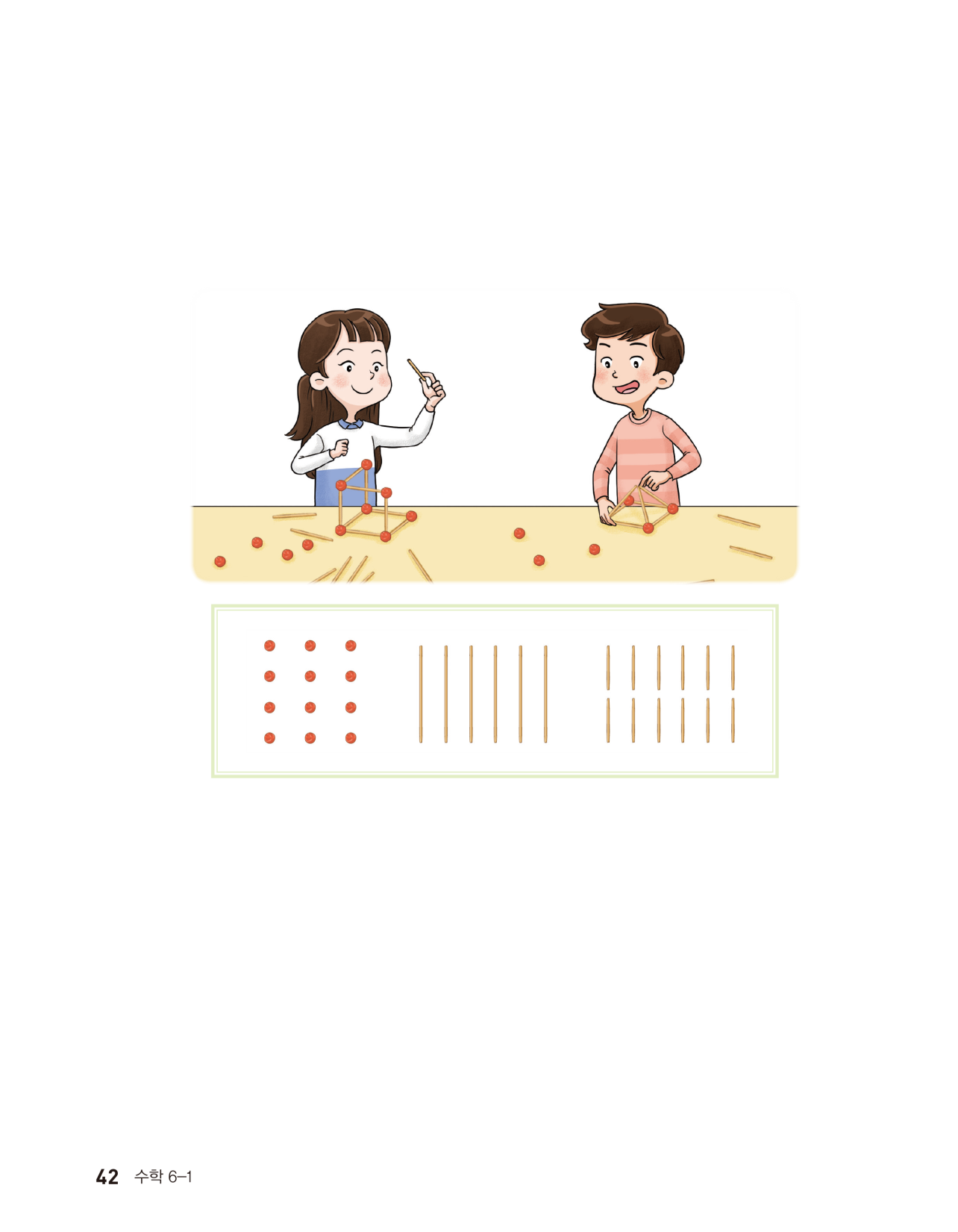 삼각기둥, 사각기둥, 오각기둥……과 삼각뿔, 사각뿔, 오각뿔……을 차례로 밑면을 다르게 하면서 꼭짓점, 면, 모서리의 수를 조사해 봅니다.
밑면의 모양에 따라 순서대로 조사해 봅니다.
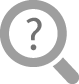 이 문제를 어떻게 해결하면 좋을까요?
주어진 재료로 만들 수 있는 각기둥과 각뿔을 찾아보세요.
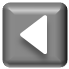 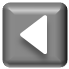 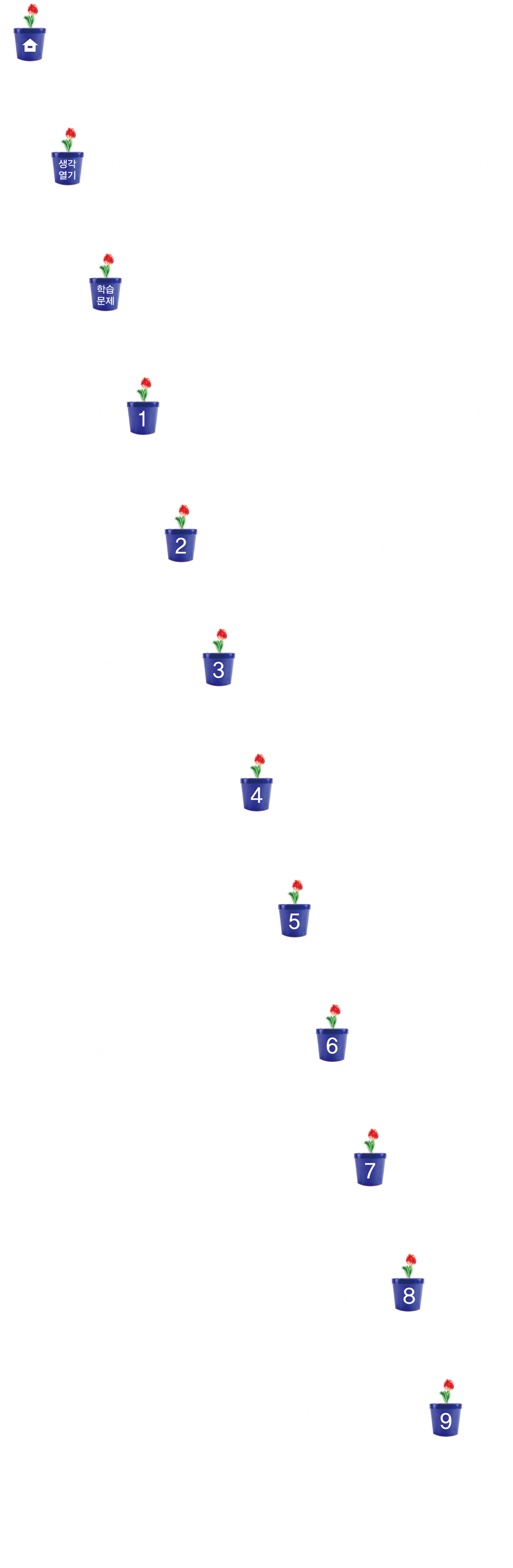 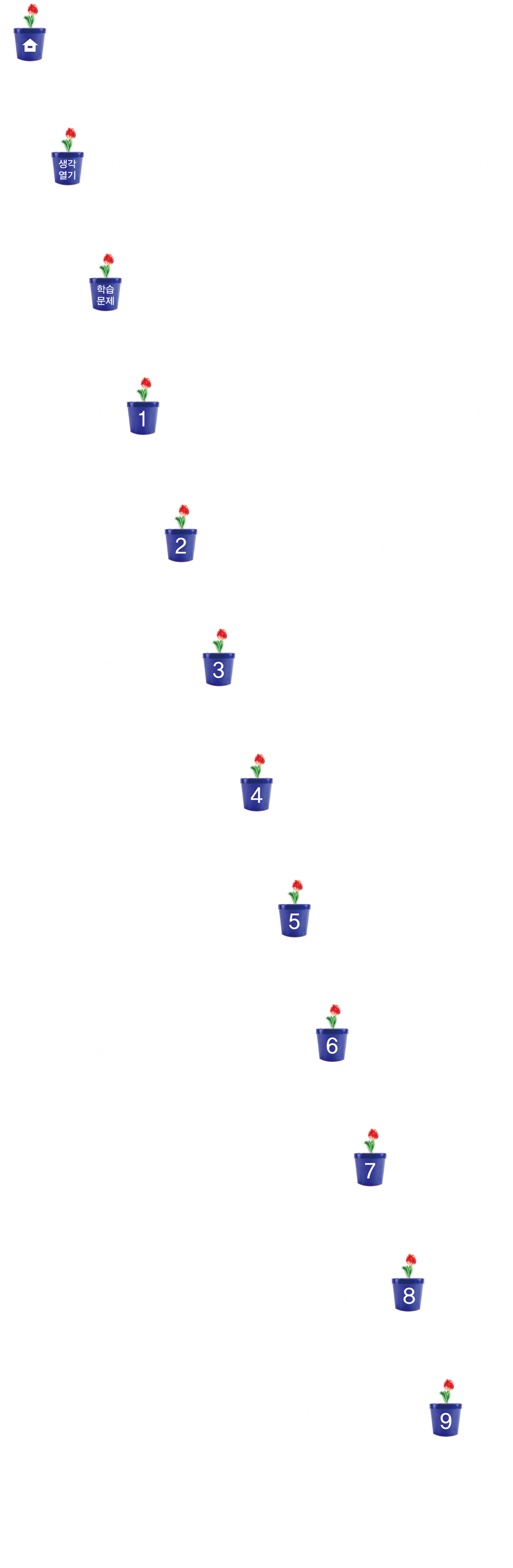 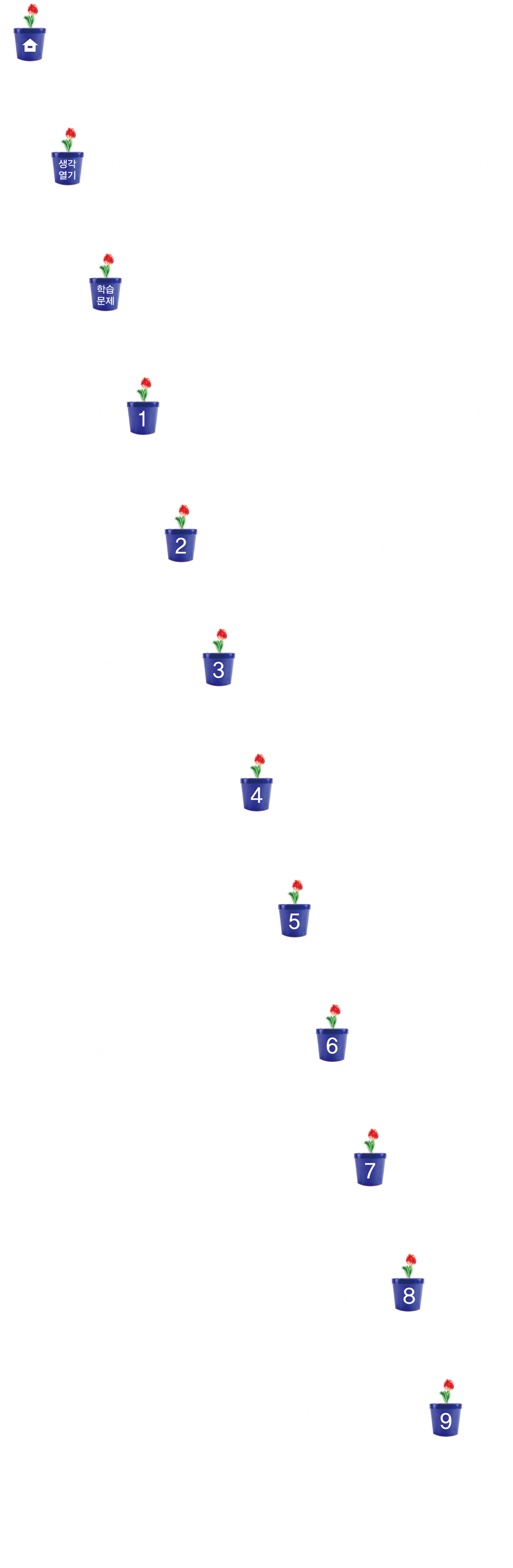 주어진 재료로 만들 수 있는     각기둥과 각뿔 찾아보기
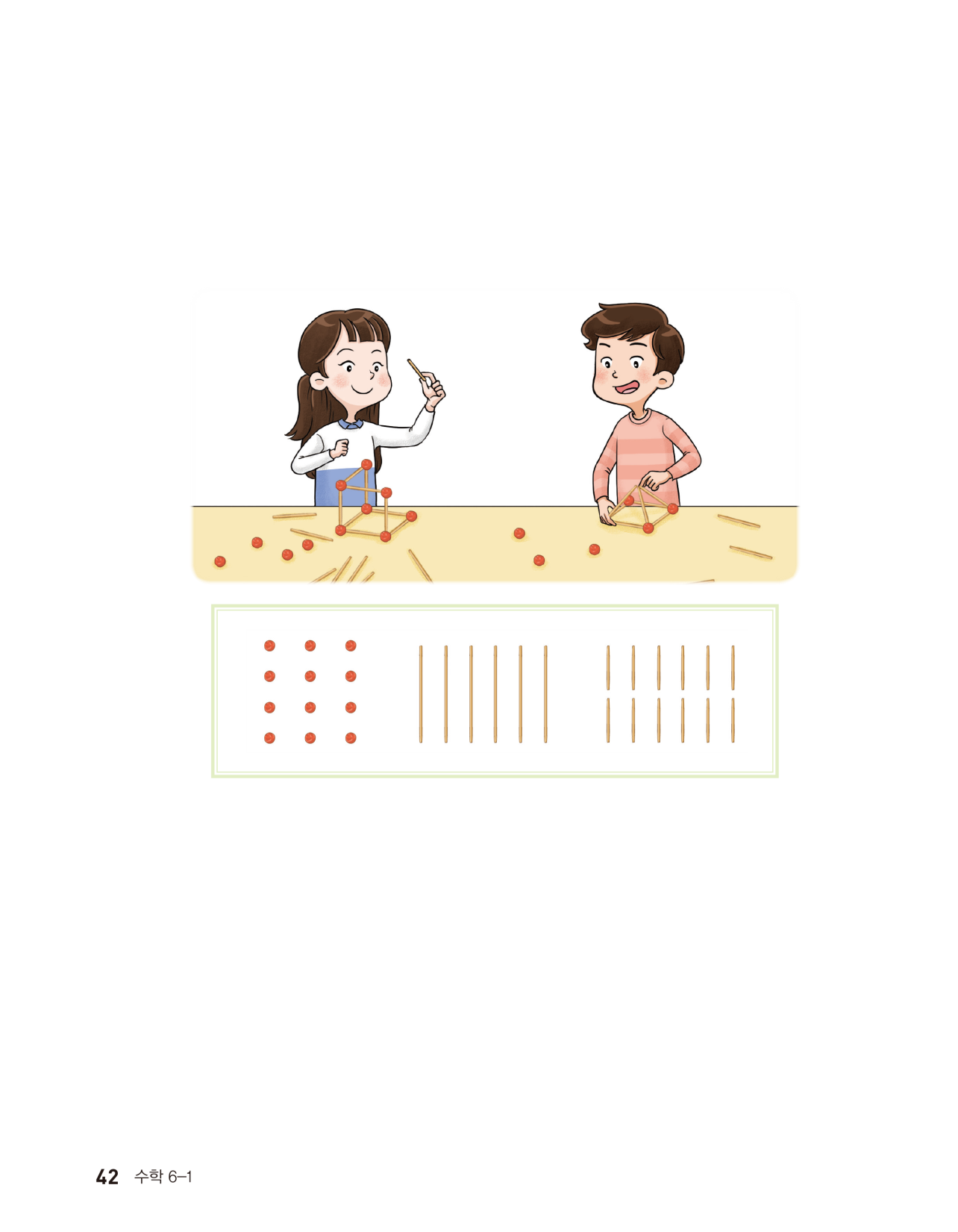 삼각기둥은 고무찰흙 6개, 막대 9개로 만들 수 있습니다.
사각기둥은 고무찰흙 8개, 막대 12개로 만들 수 있습니다.
오각기둥은 고무찰흙 10개, 막대 15개로 만들 수 있습니다.
육각기둥은 고무찰흙 12개, 막대 18개로 만들 수 있습니다.
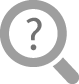 만들 수 있는 각기둥은 어떤 것이 있는지 말해 보세요.
찾은 각기둥과 각뿔을 친구들과 비교해 보세요.
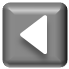 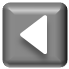 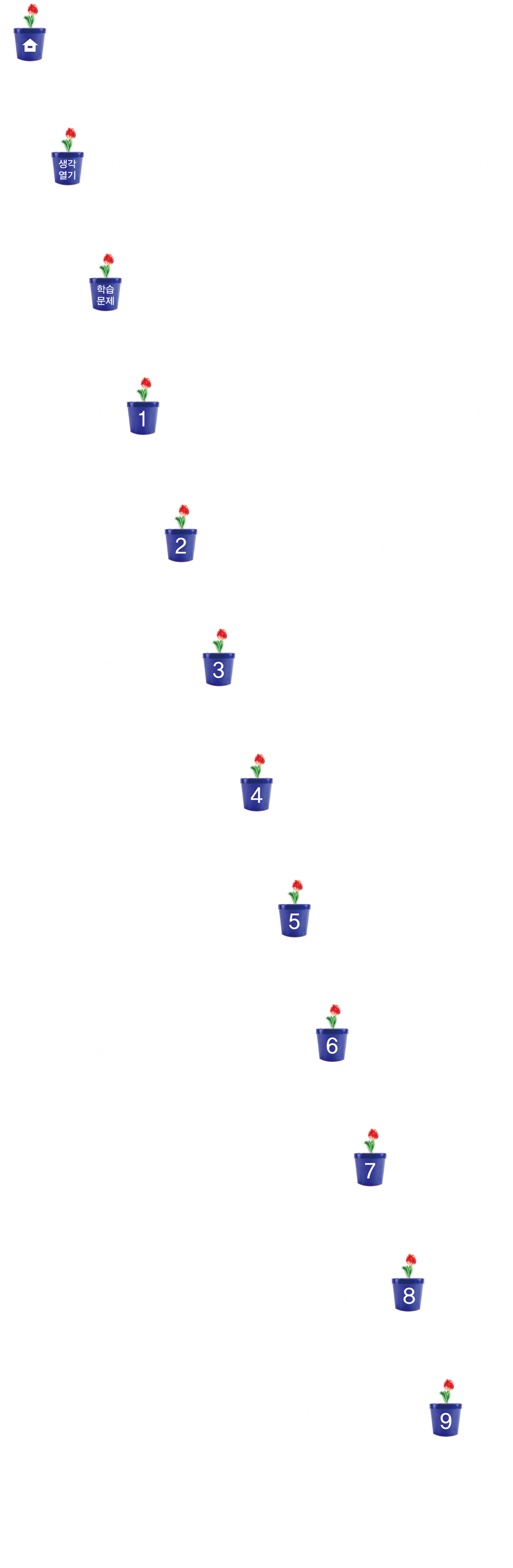 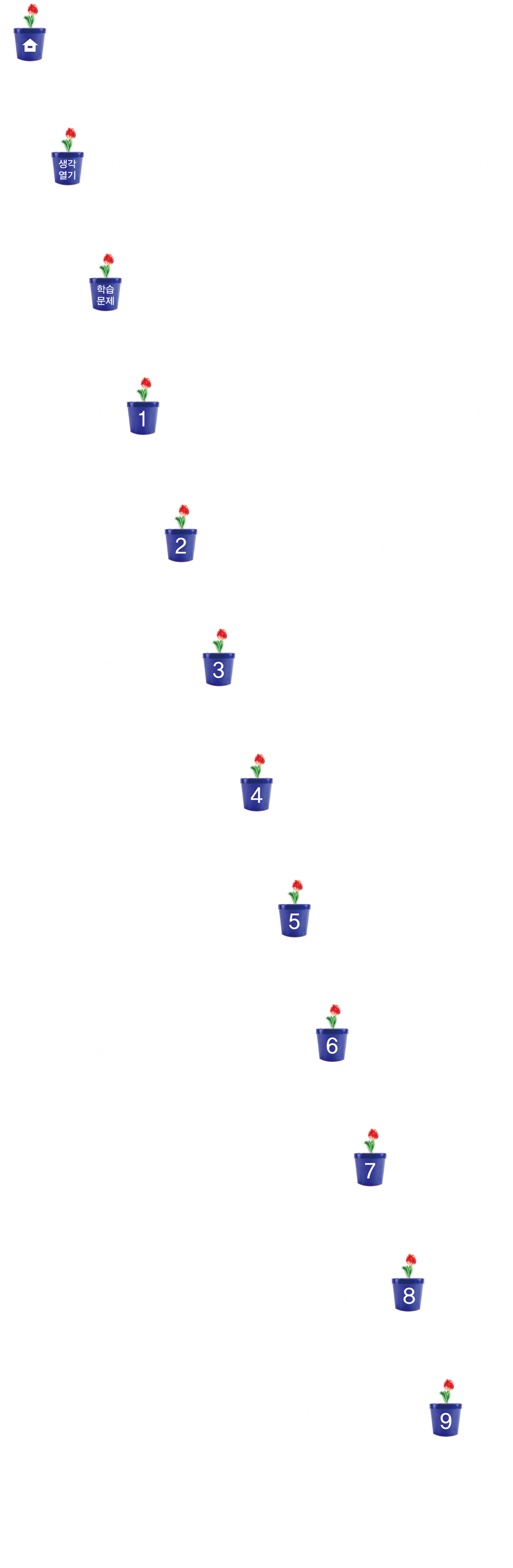 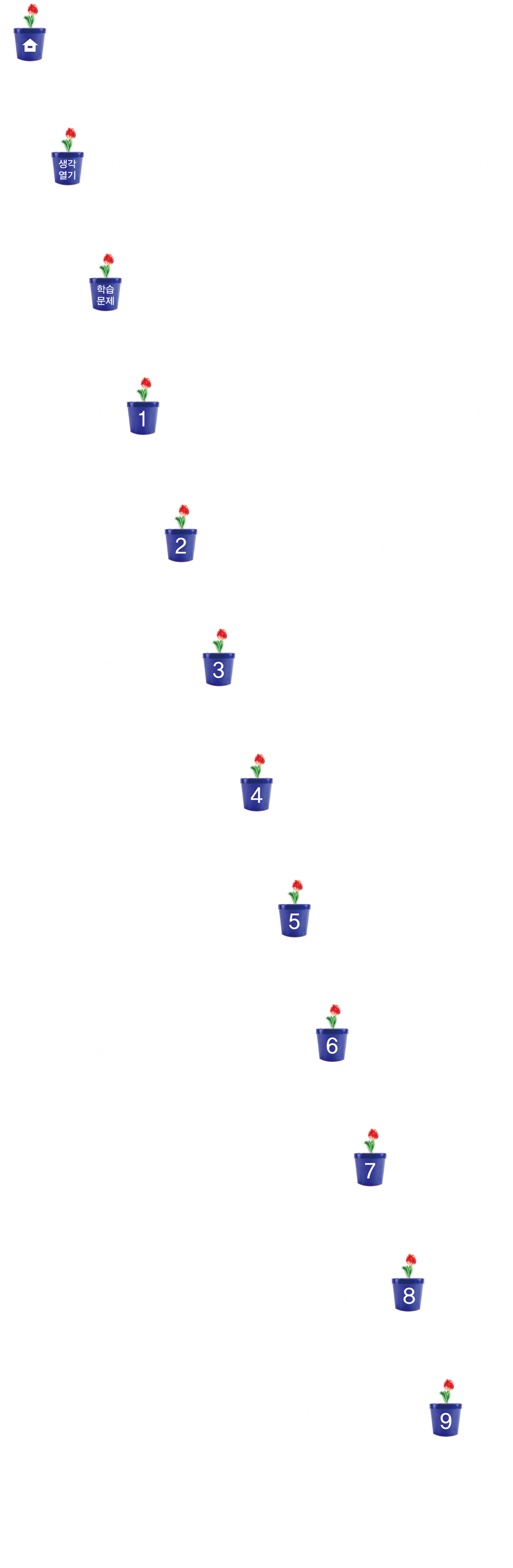 주어진 재료로 만들 수 있는     각기둥과 각뿔 찾아보기
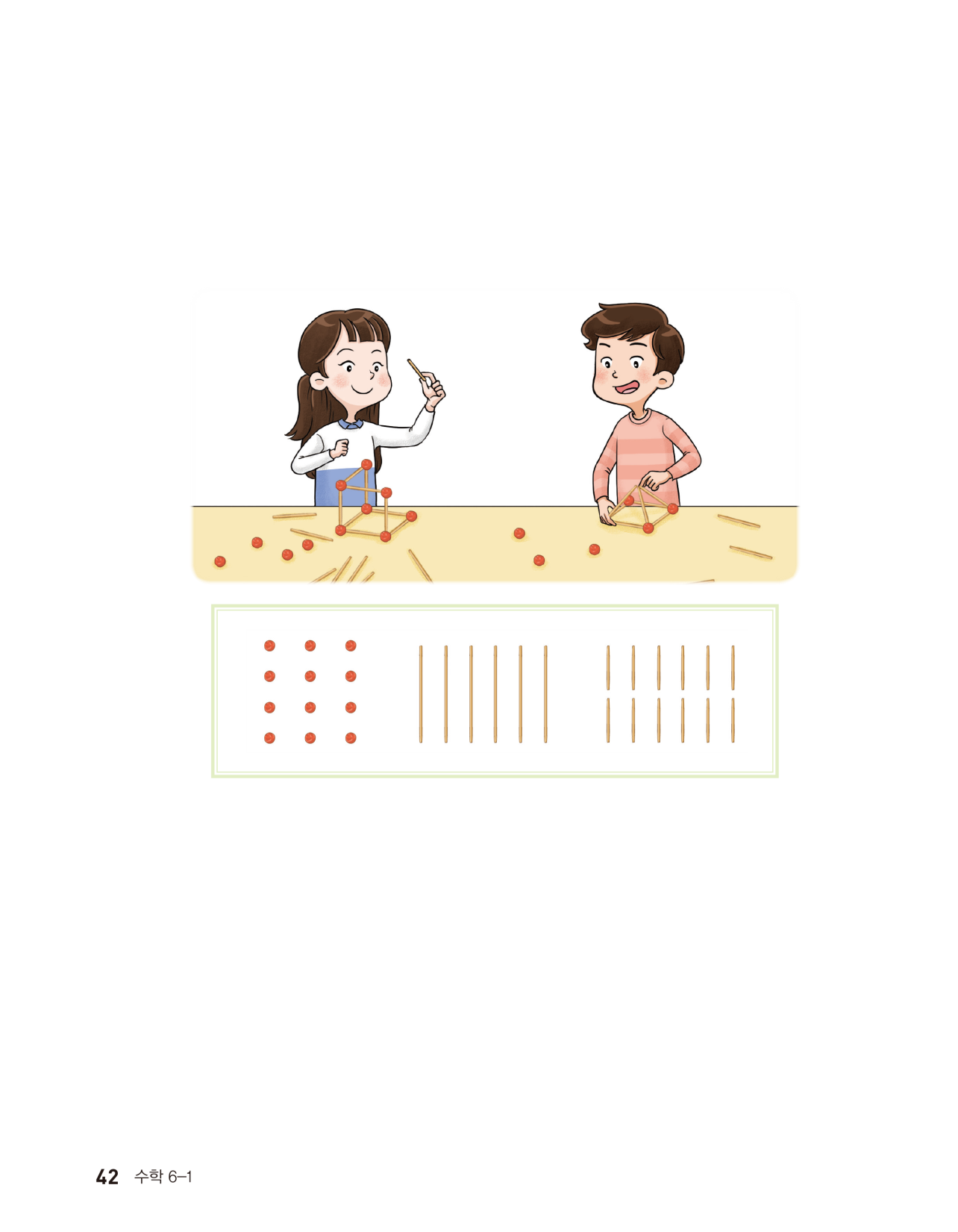 삼각뿔은 고무찰흙 4개, 막대 6개로 만들 수 있습니다.
사각뿔은 고무찰흙 5개, 막대 8개로 만들 수 있습니다.
오각뿔은 고무찰흙 6개, 막대 10개로 만들 수 있습니다.
육각뿔은 고무찰흙 7개, 막대 12개로 만들 수 있습니다.
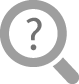 만들 수 있는 각뿔은 어떤 것이 있는지 말해 보세요.
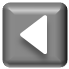 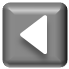 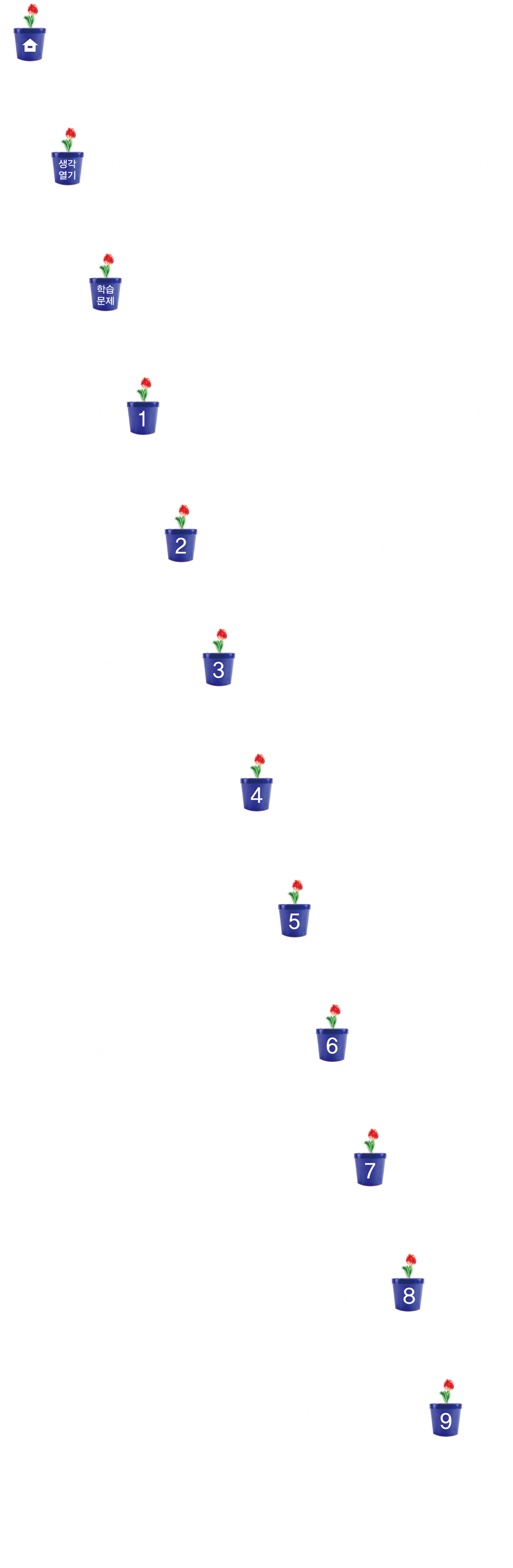 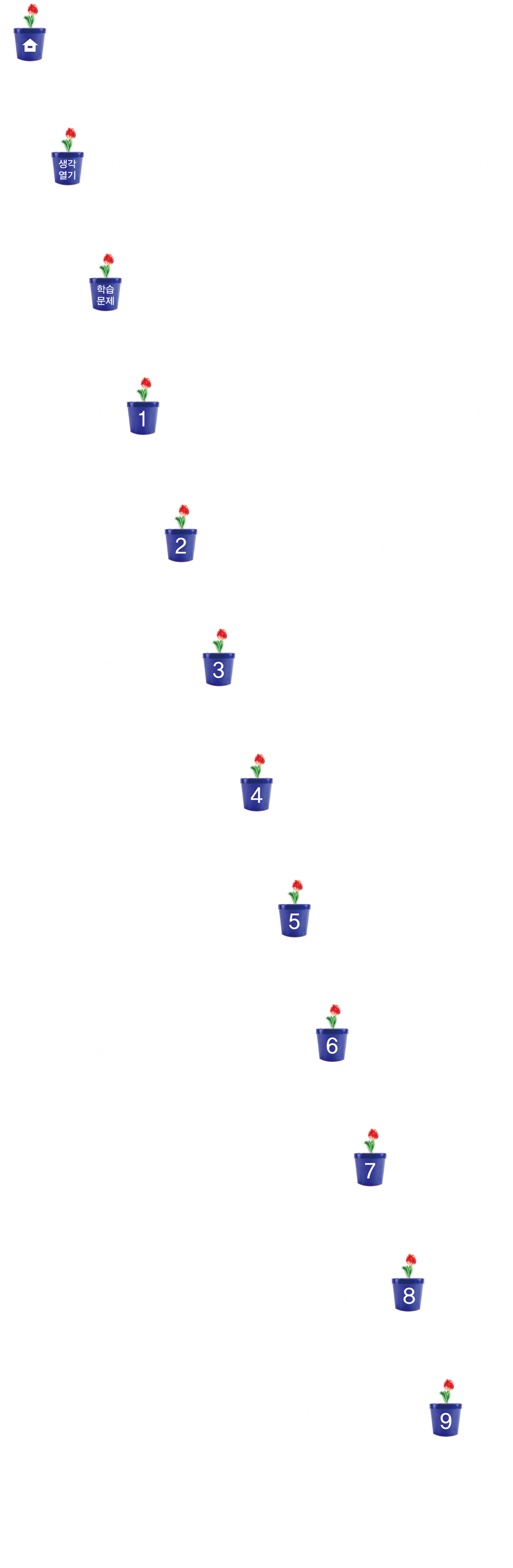 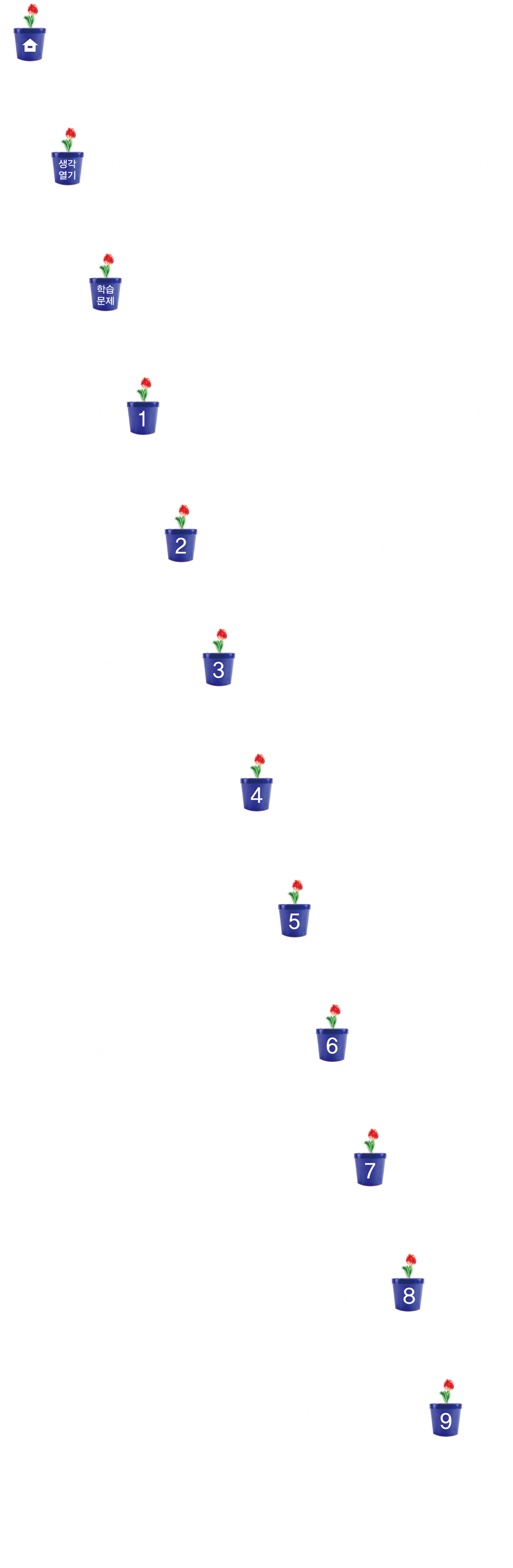 주어진 재료로 만들 수 있는     각기둥과 각뿔 찾아보기
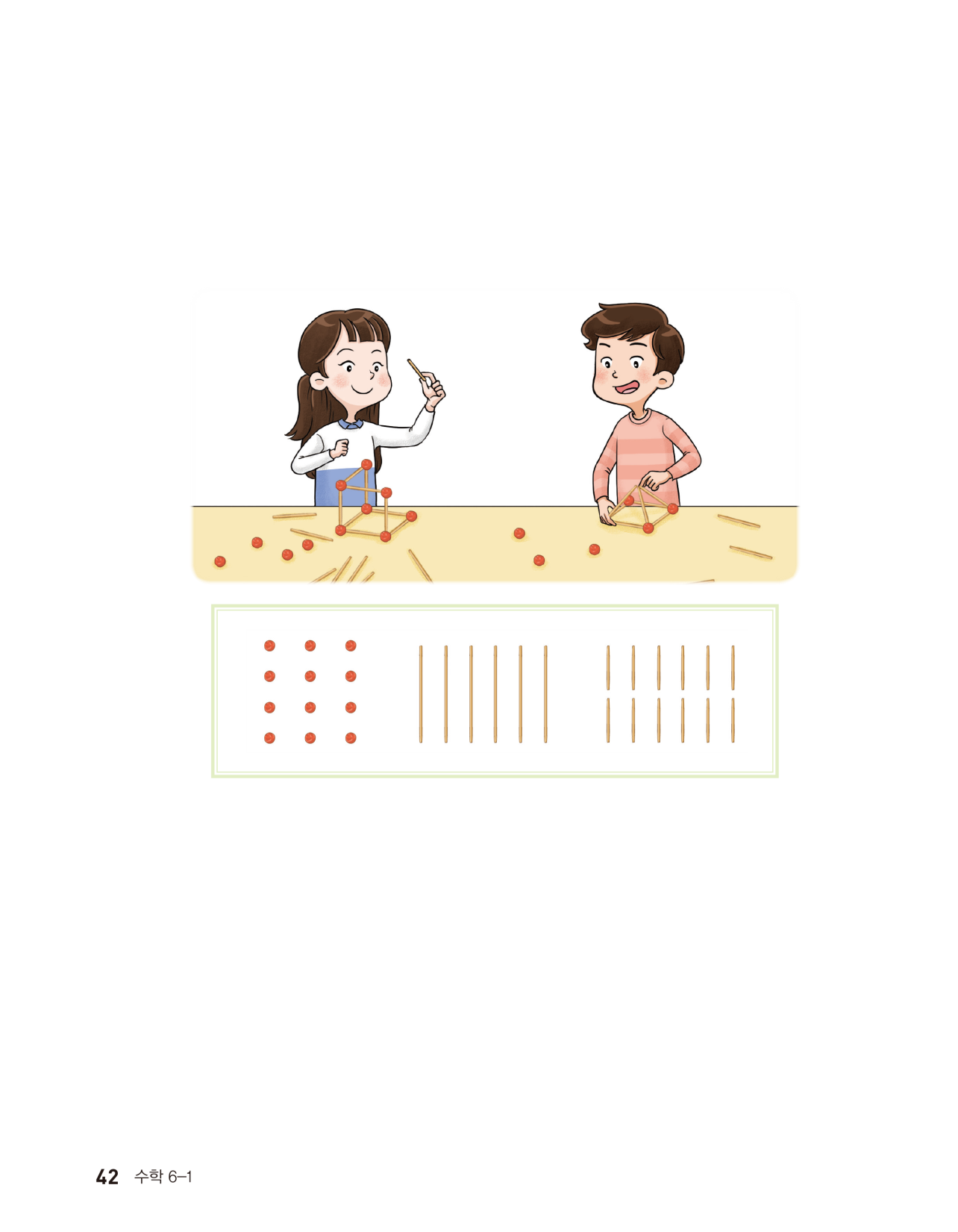 삼각기둥은 꼭짓점이 6개, 모서리가 9개, 면이 5개입니다.
사각기둥은 꼭짓점이 8개, 모서리가 12개, 면이 6개입니다.
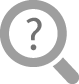 팔각기둥을 만들기 위해 준비해야 할 고무찰흙과 막대의 수는 각각 16, 24입니다.
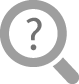 고무찰흙을 꼭짓점으로, 막대를 모서리로 생각할 때 꼭짓점, 모서리, 면의 개수를 말해 보세요.
팔각기둥을 만들기 위해 준비해야 할 고무찰흙과 막대의 수를 구해 보세요.
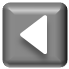 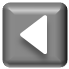 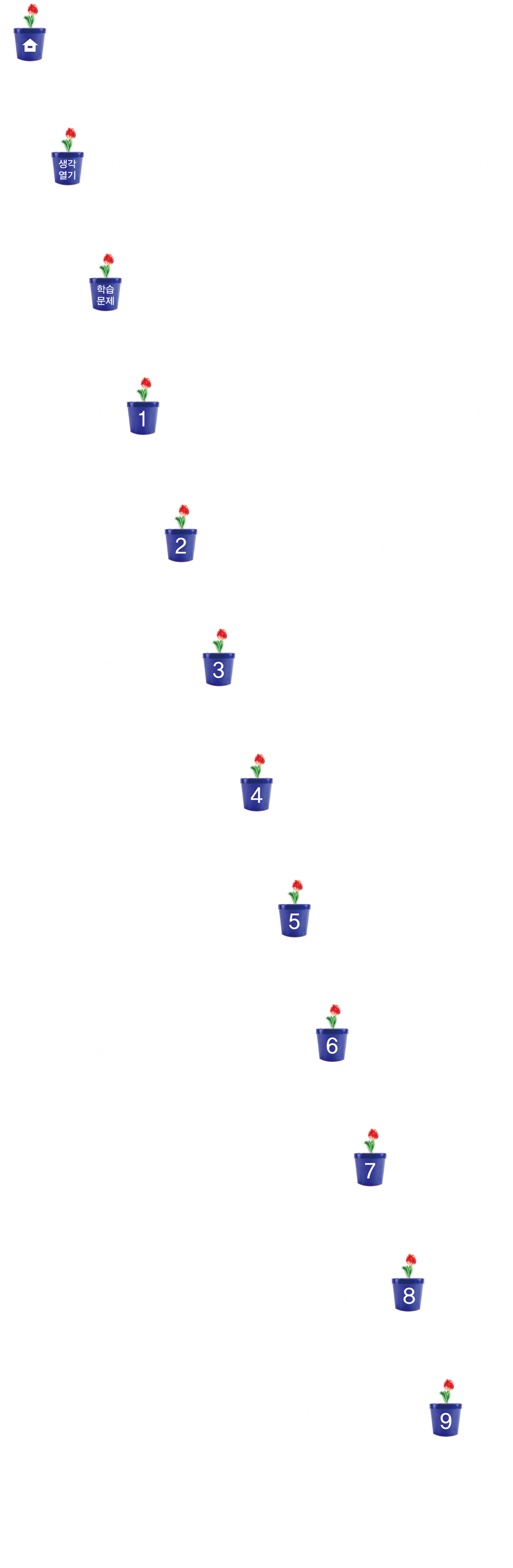 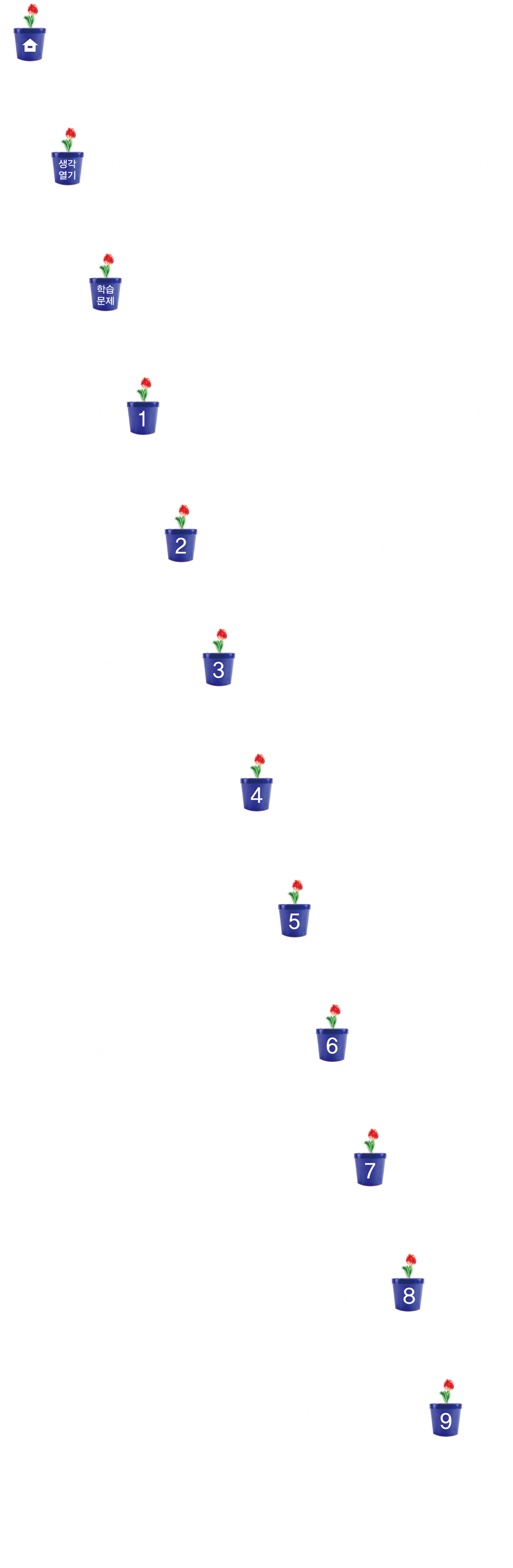 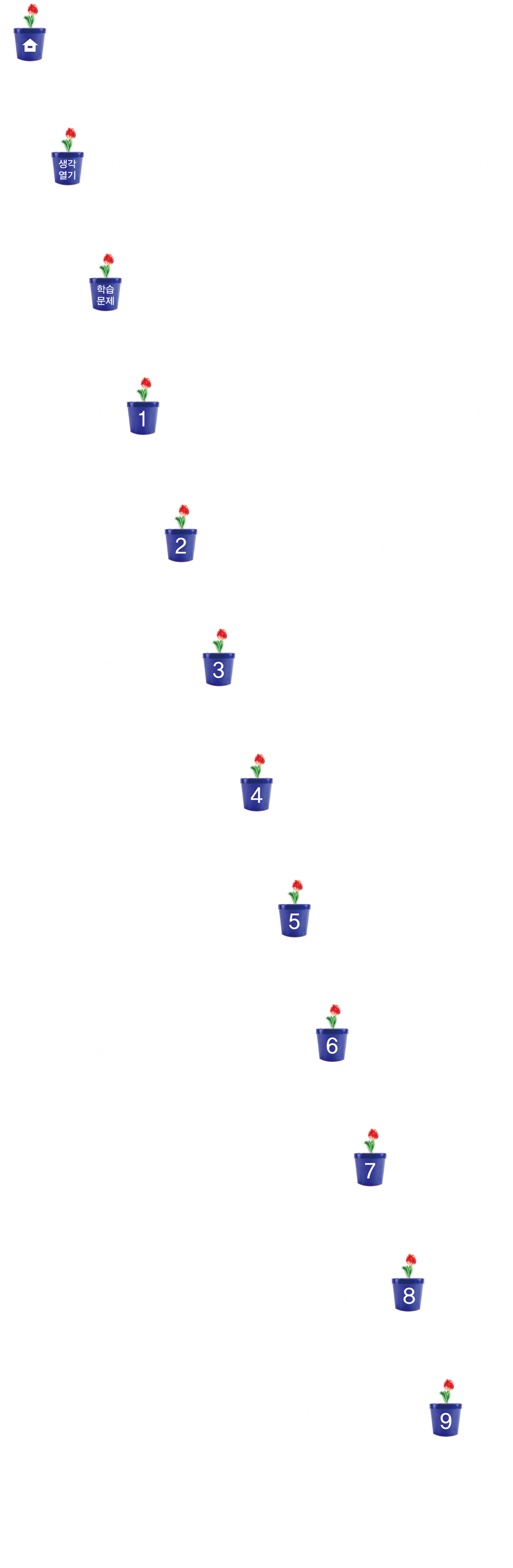 친구들이 이야기하는 도형 찾기
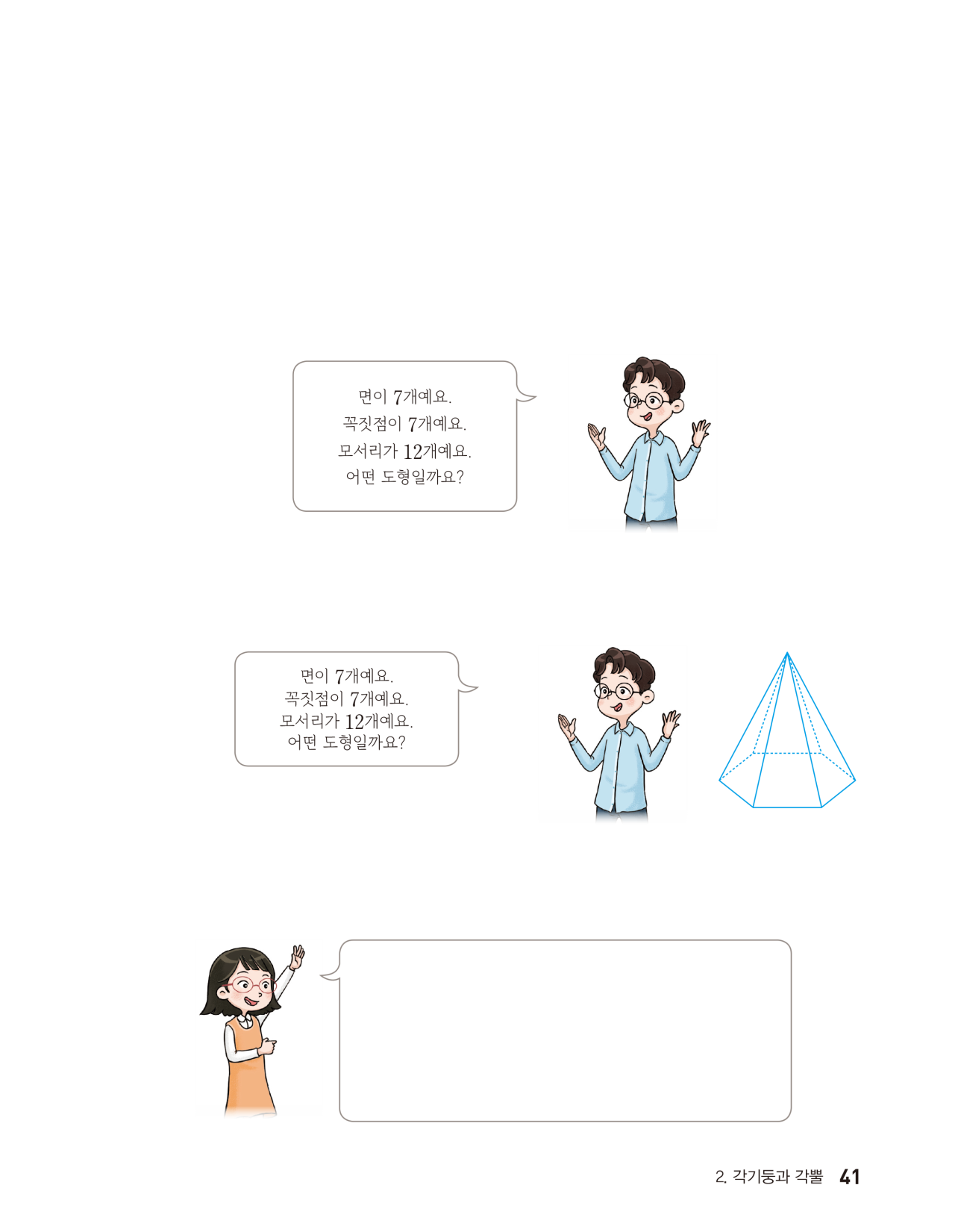 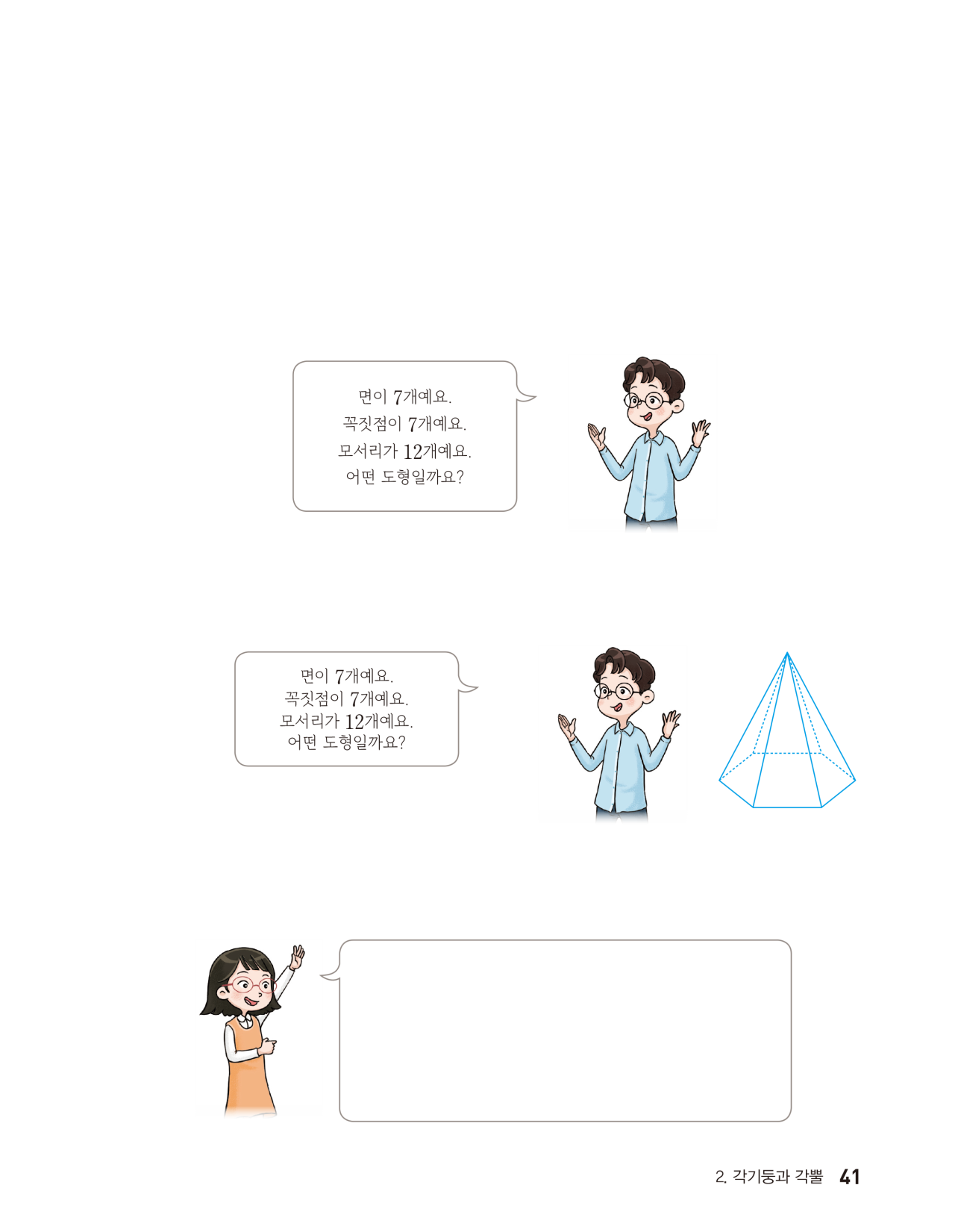 친구들이 이야기하는 각기둥이나 각뿔이 무엇인지 알아맞혀 봅시다.
문제를 만들기 위해서는 그 도형의 꼭짓점의 수, 면의 수, 모서리의 수를 알고   있어야 합니다.
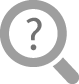 문제를 만들기 위해서는 어떤 조건들이 필요할까요?
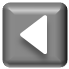 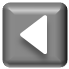 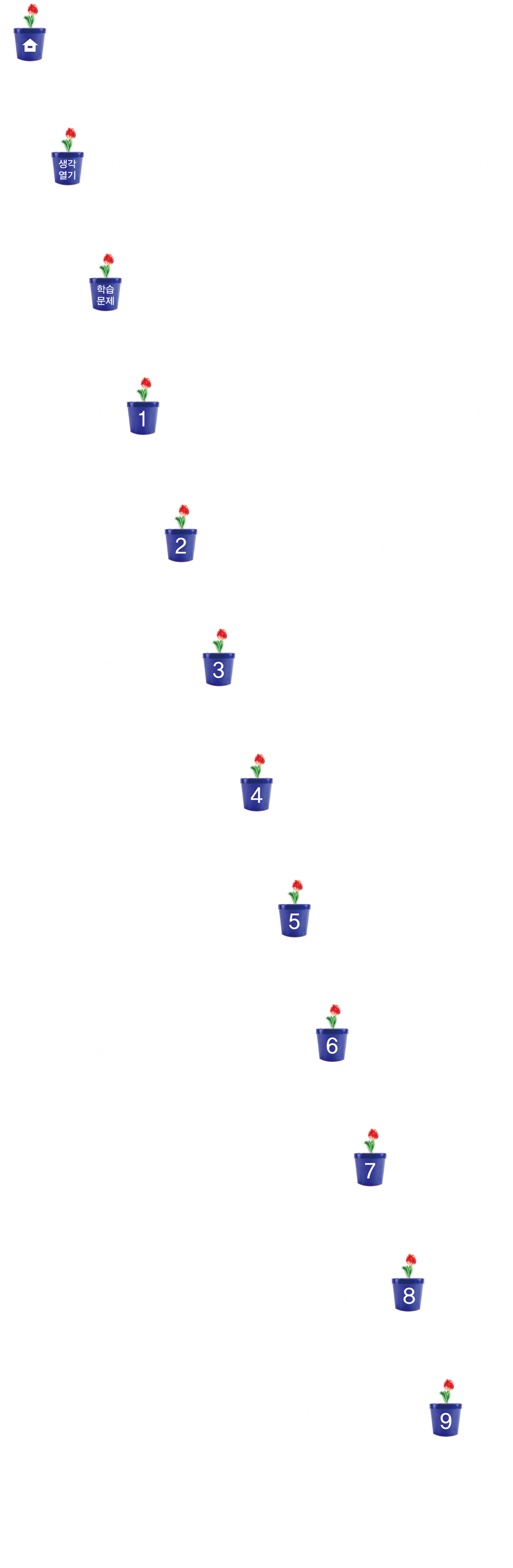 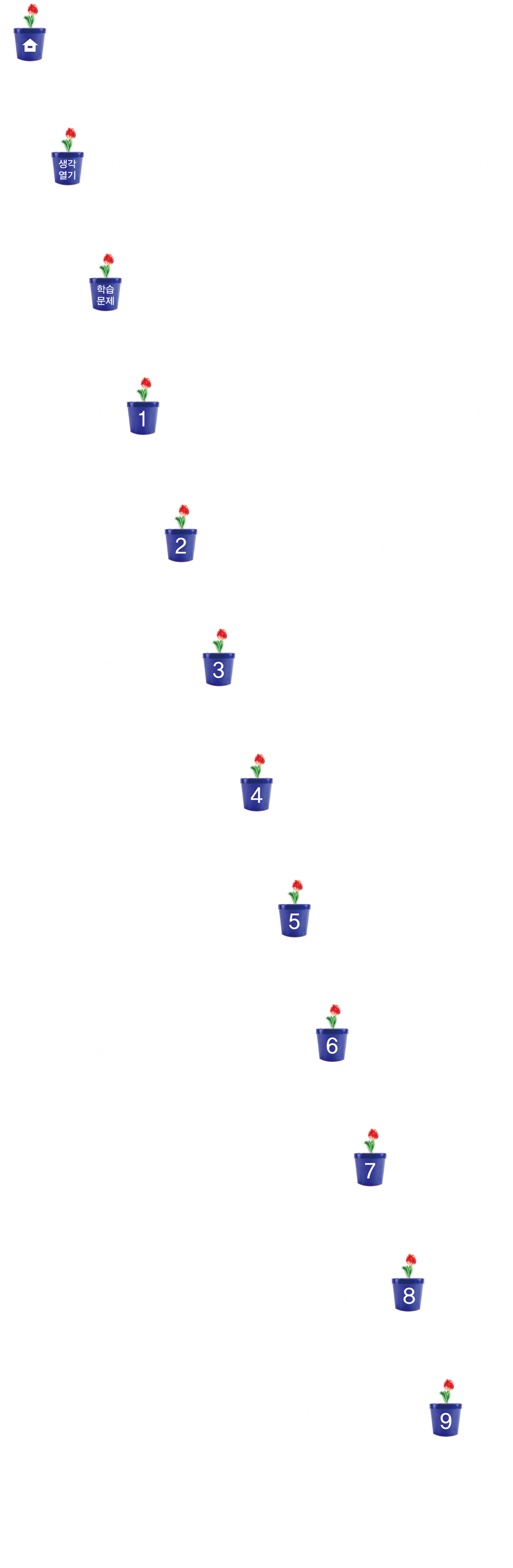 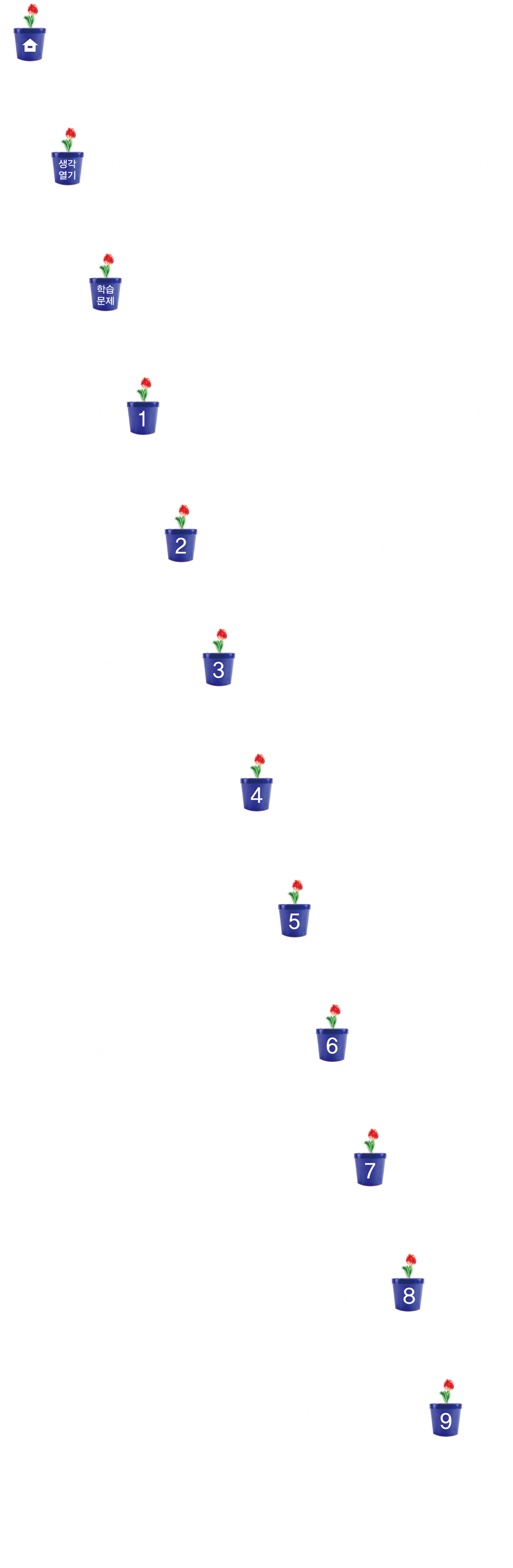 친구들이 이야기하는 도형 찾기
여러 가지 각기둥과 각뿔 중 한 가지 도형을 고릅니다.
제시할 순서를 고려하여 고른 도형의 여러 가지 구성 요소를 정리합니다.
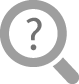 어떤 방법으로 문제를 만들면 좋을까요?
각기둥과 각뿔의 구성 요소를 생각하여 문제를 만들어 보세요.
각기둥과 각뿔 알아맞히기 문제에서 친구들이 이야기한 내용이 맞는지 확인해 보세요.
친구들과 역할을 바꾸어 문제를 내고 확인해 보세요.
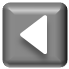 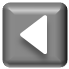 9차시
도전 수학
다음 시간에 배울 내용 알아보기
10
얼마나 알고 있나요
차시
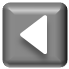